In our class in March and February
W naszej klasie w marcu i lutym
Ogłoszono zwycięzców projektu z “Dragon’s Den”
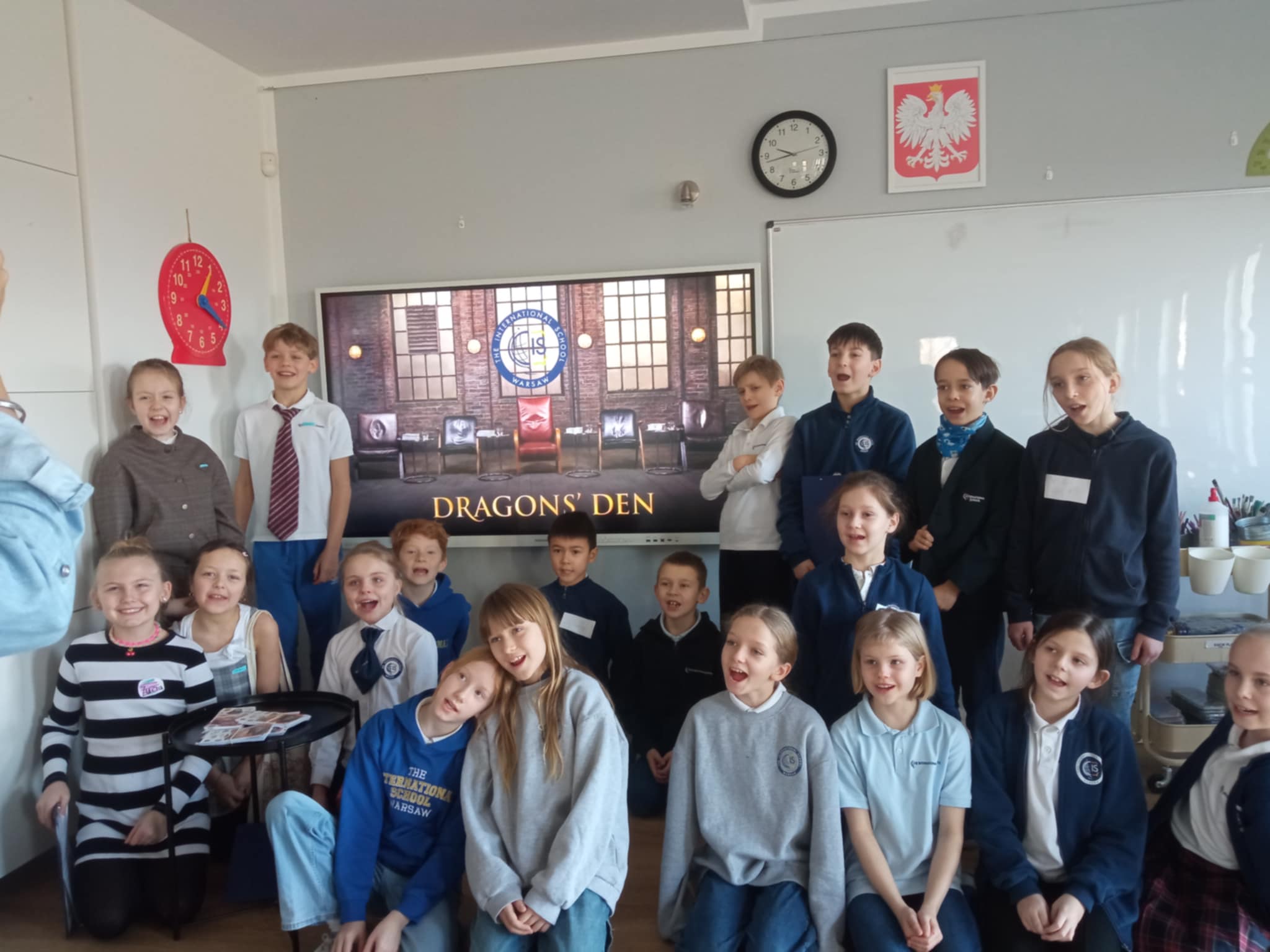 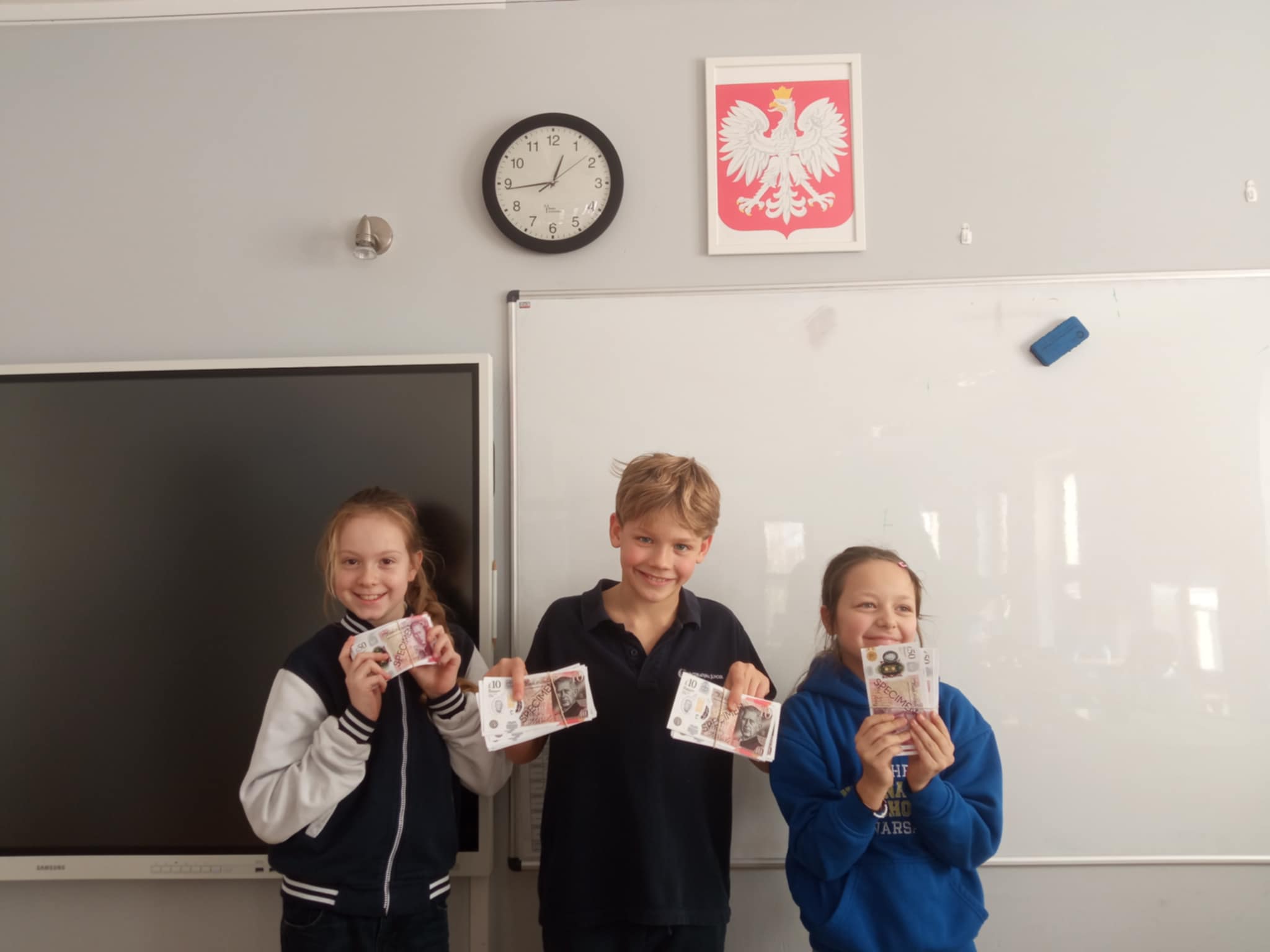 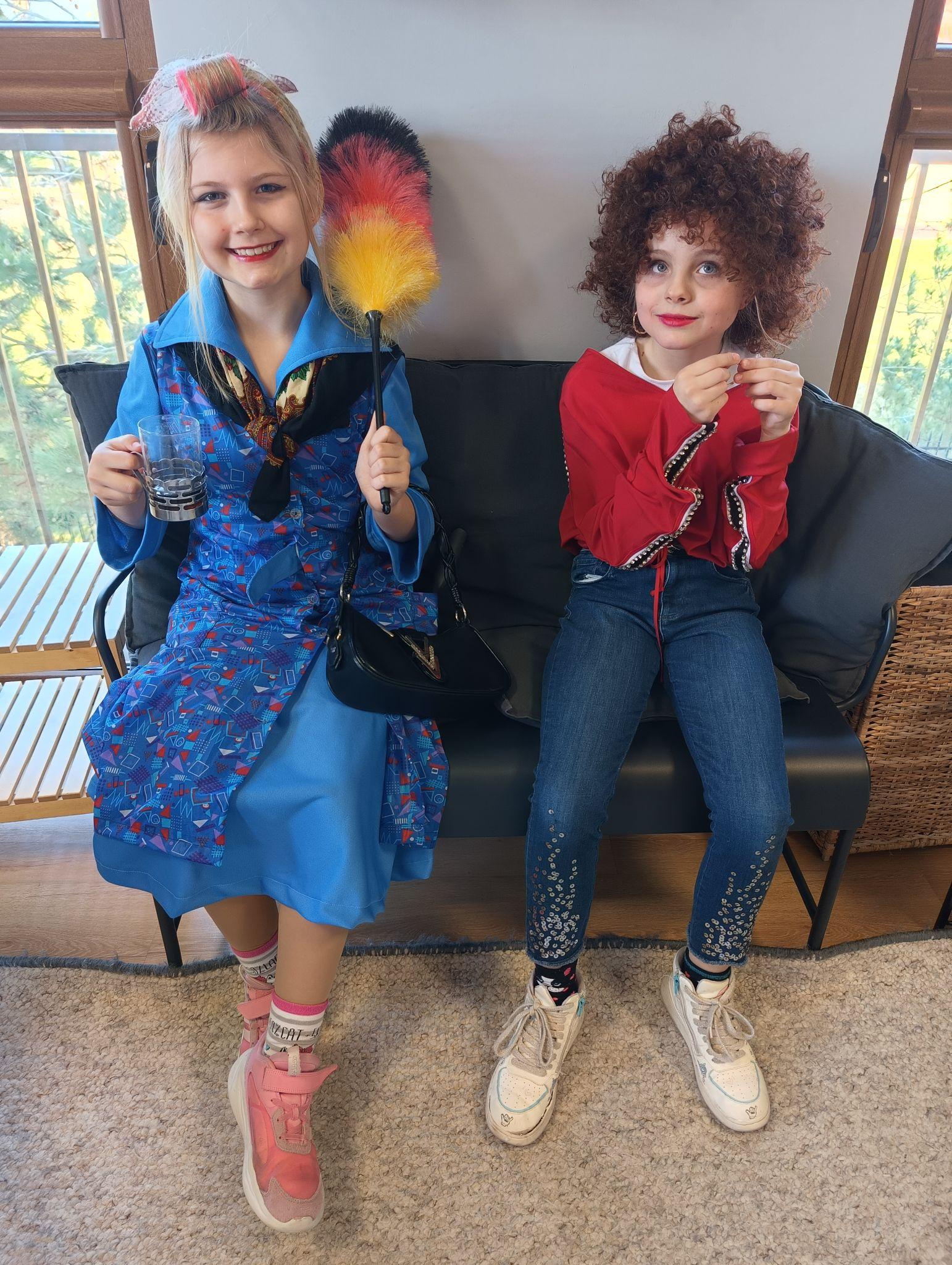 Pierwszego dnia wiosny przebraliśmy się w stroje 
z lat 80’
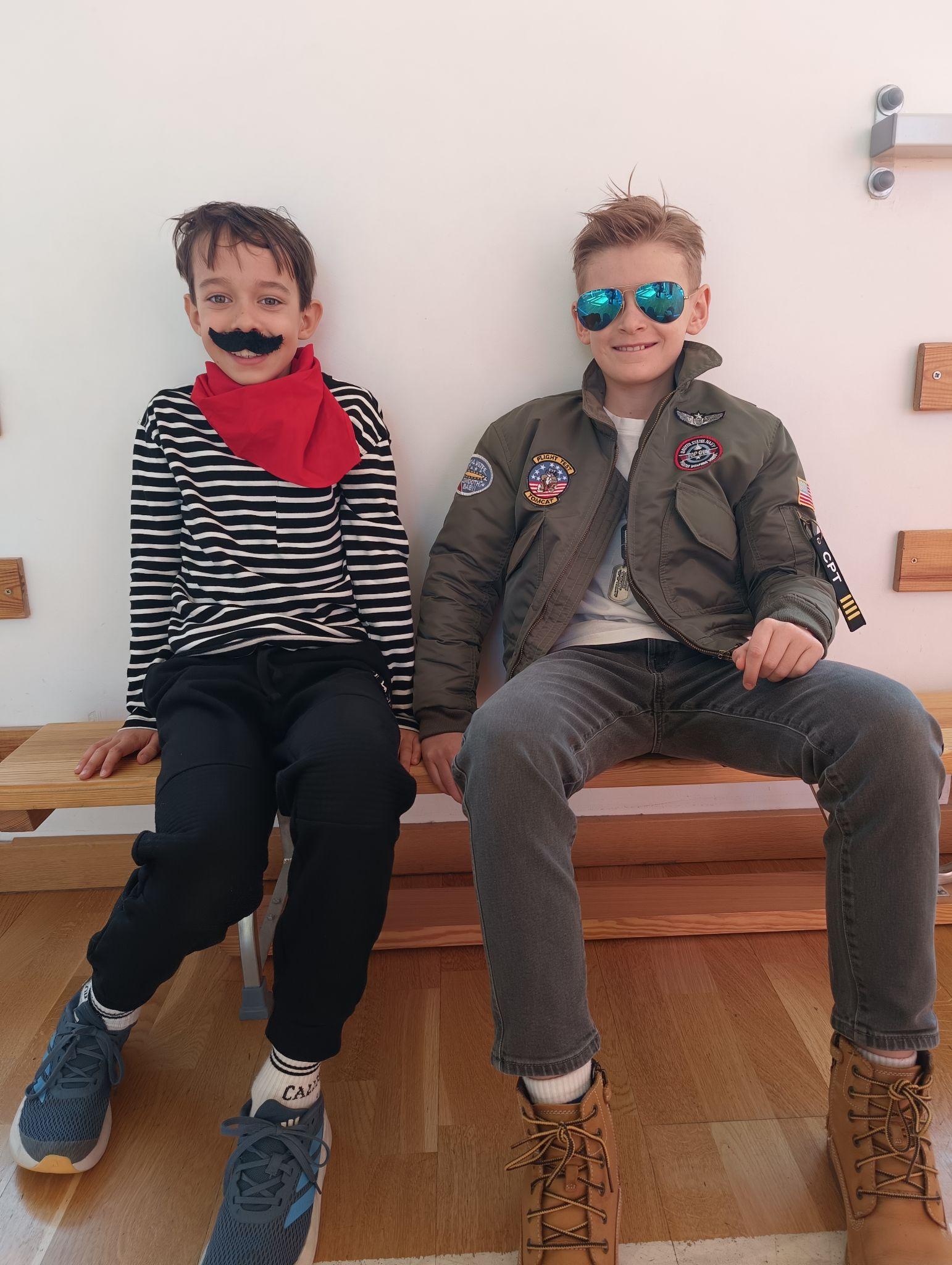 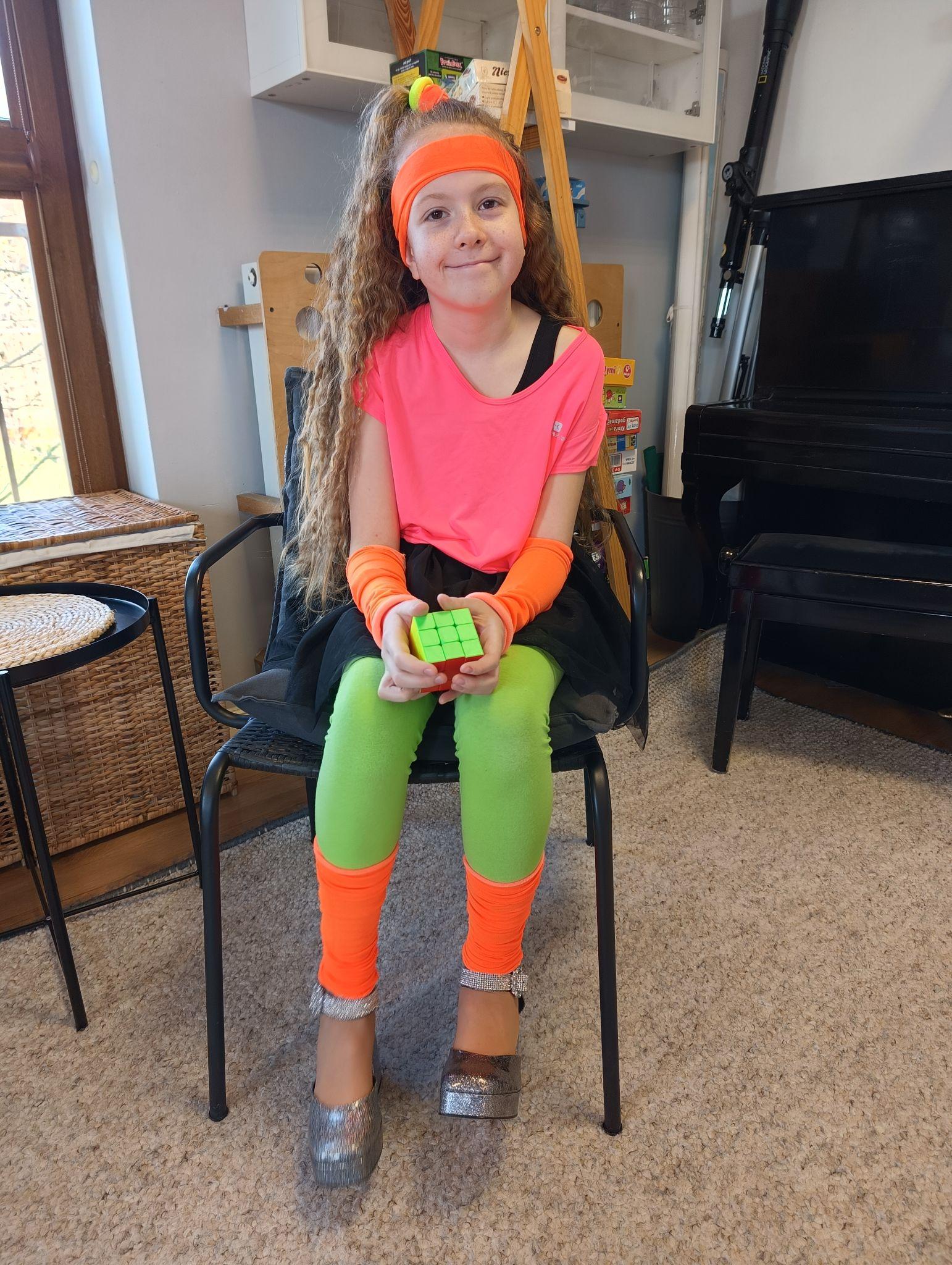 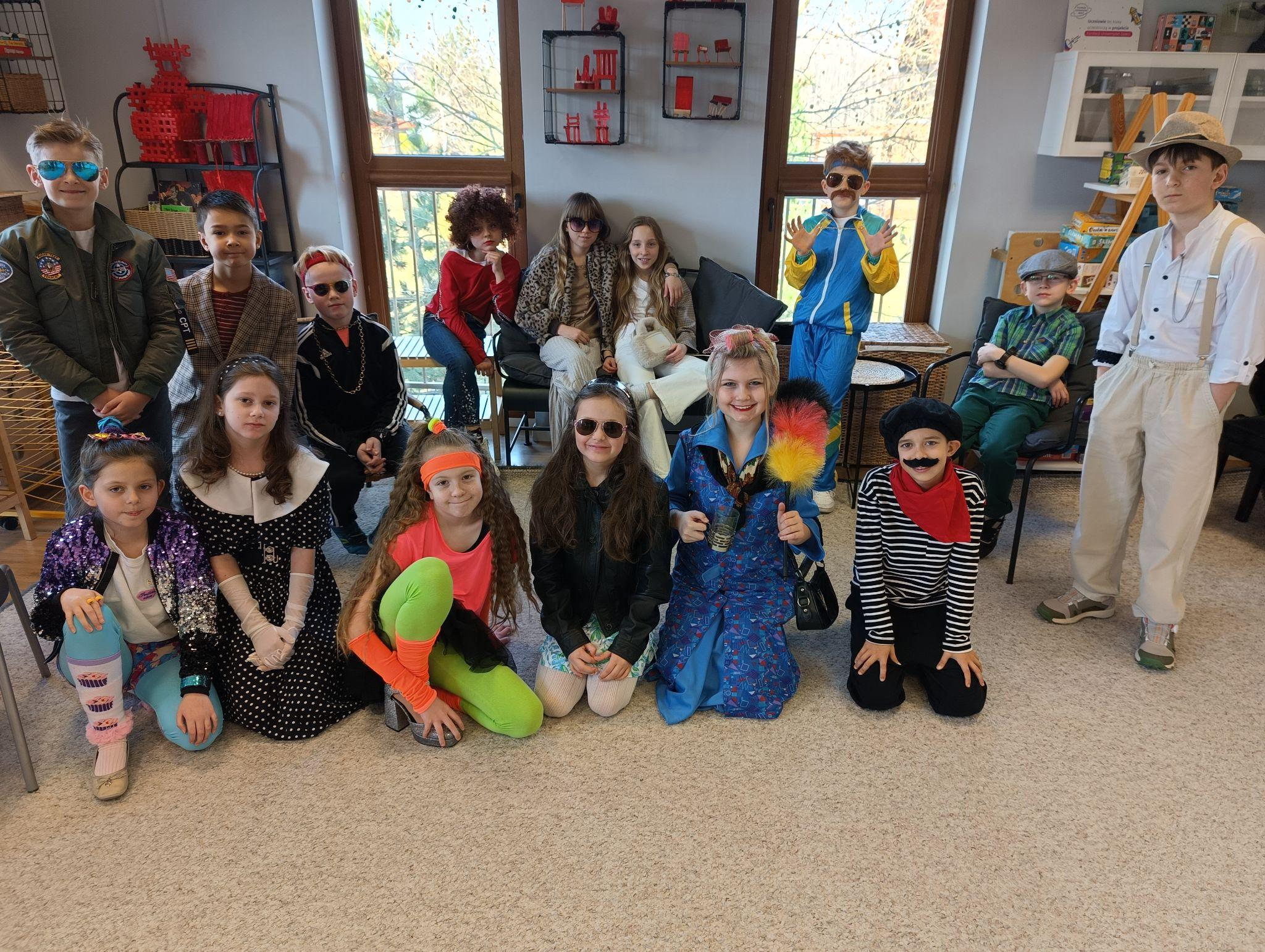 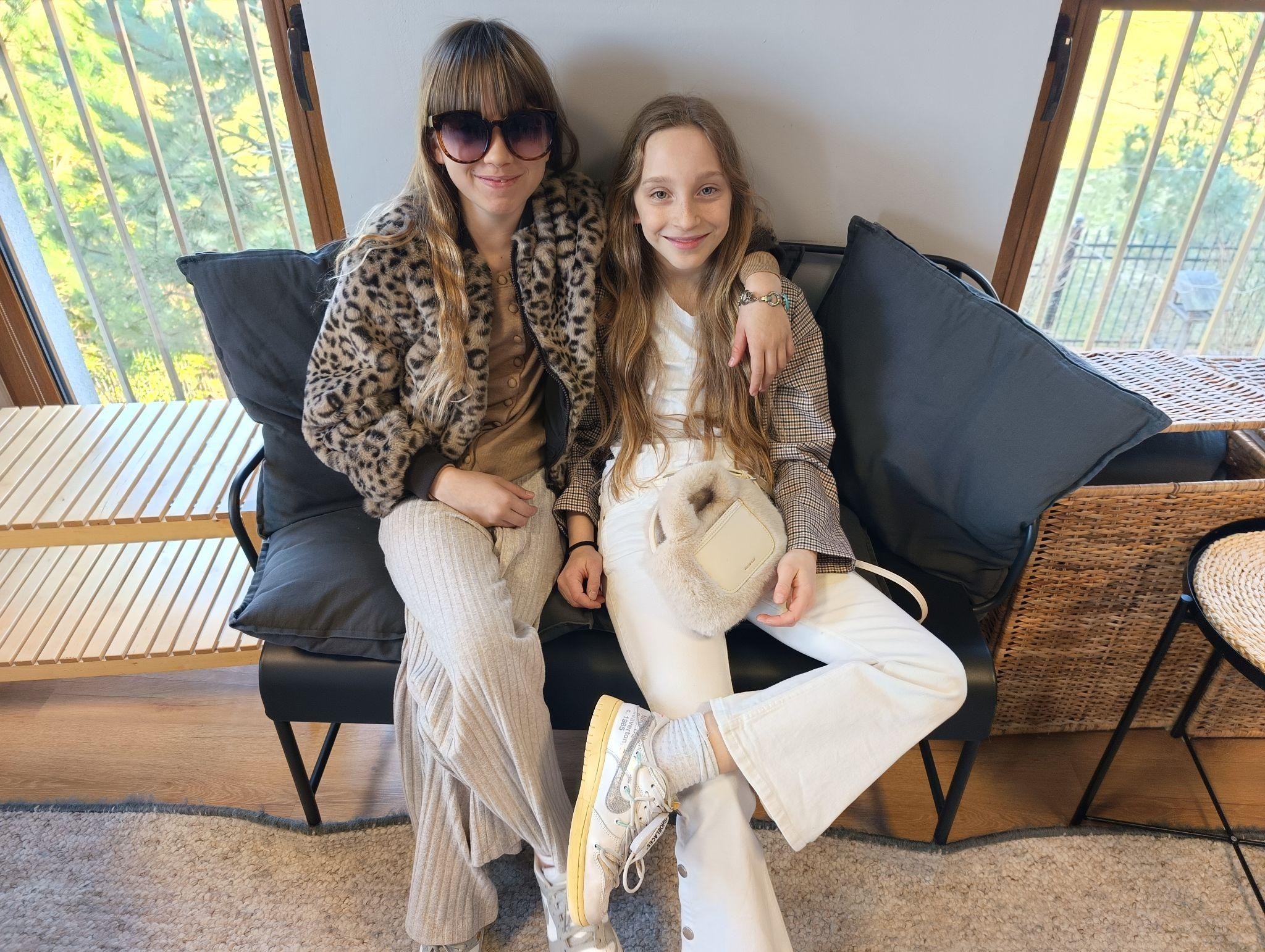 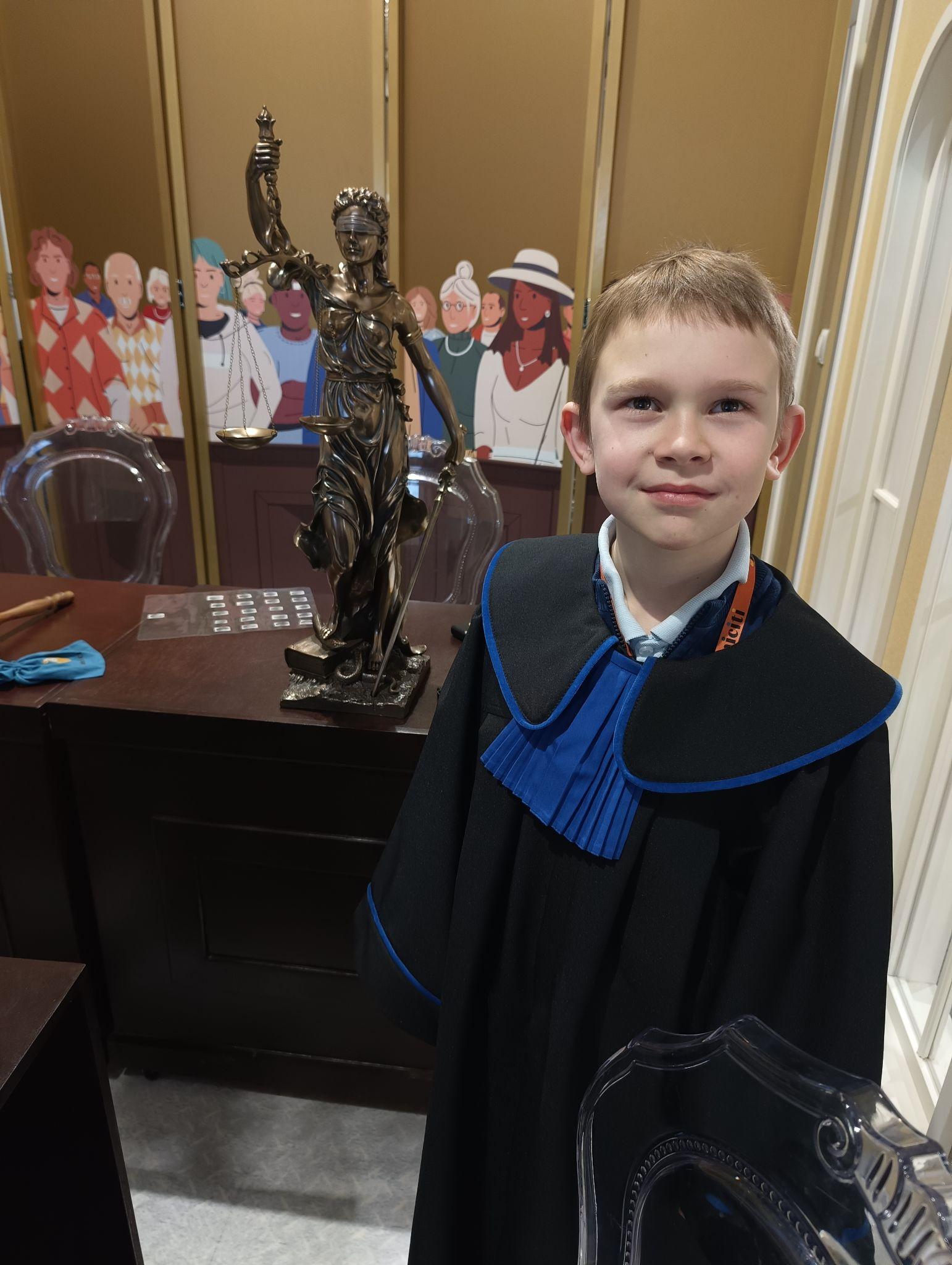 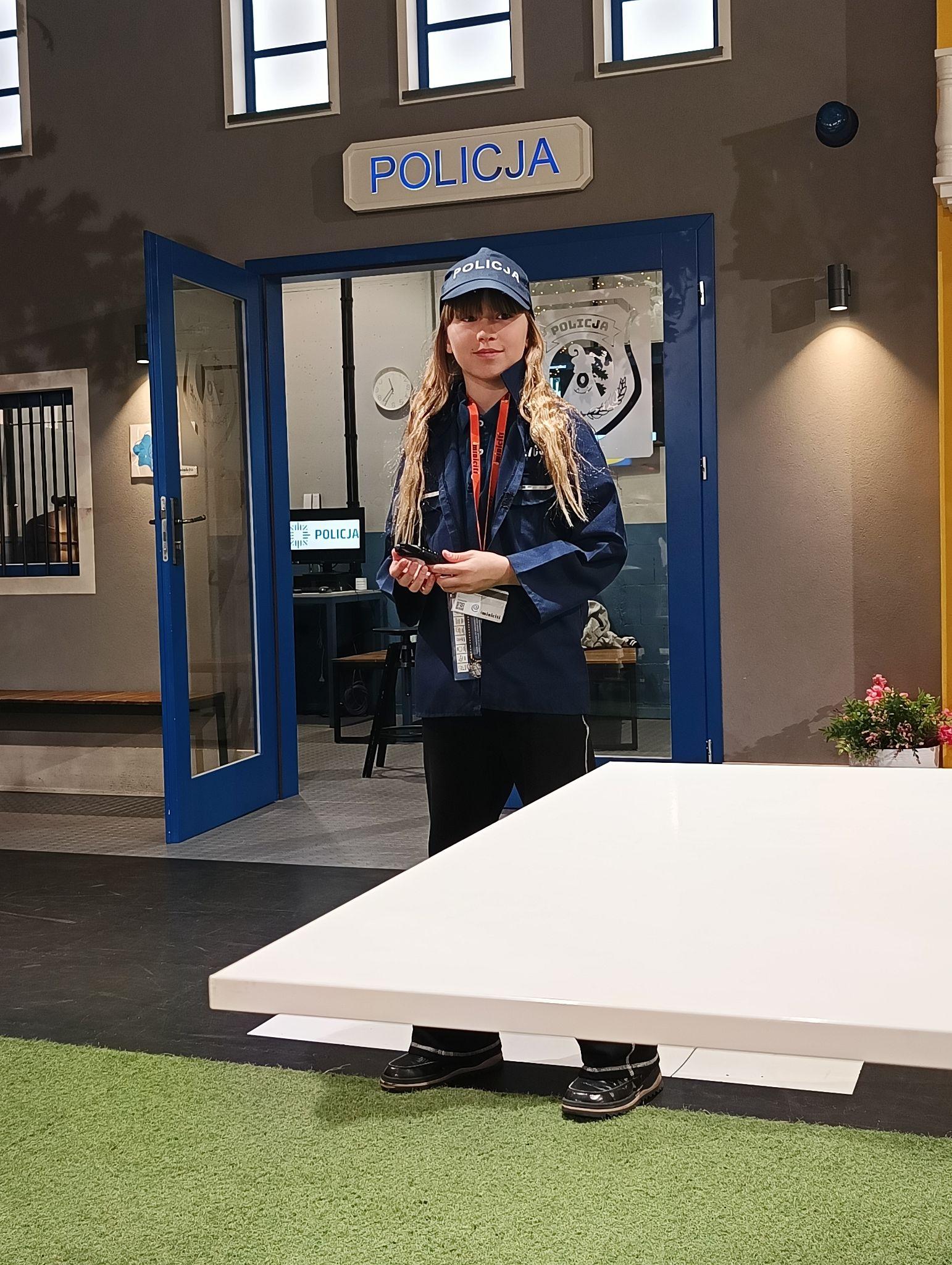 Pojechaliśmy na wycieczkę do Mini City
gdzie dzieci miały okazję przekonać się jak wykonuje się wymarzony zawód
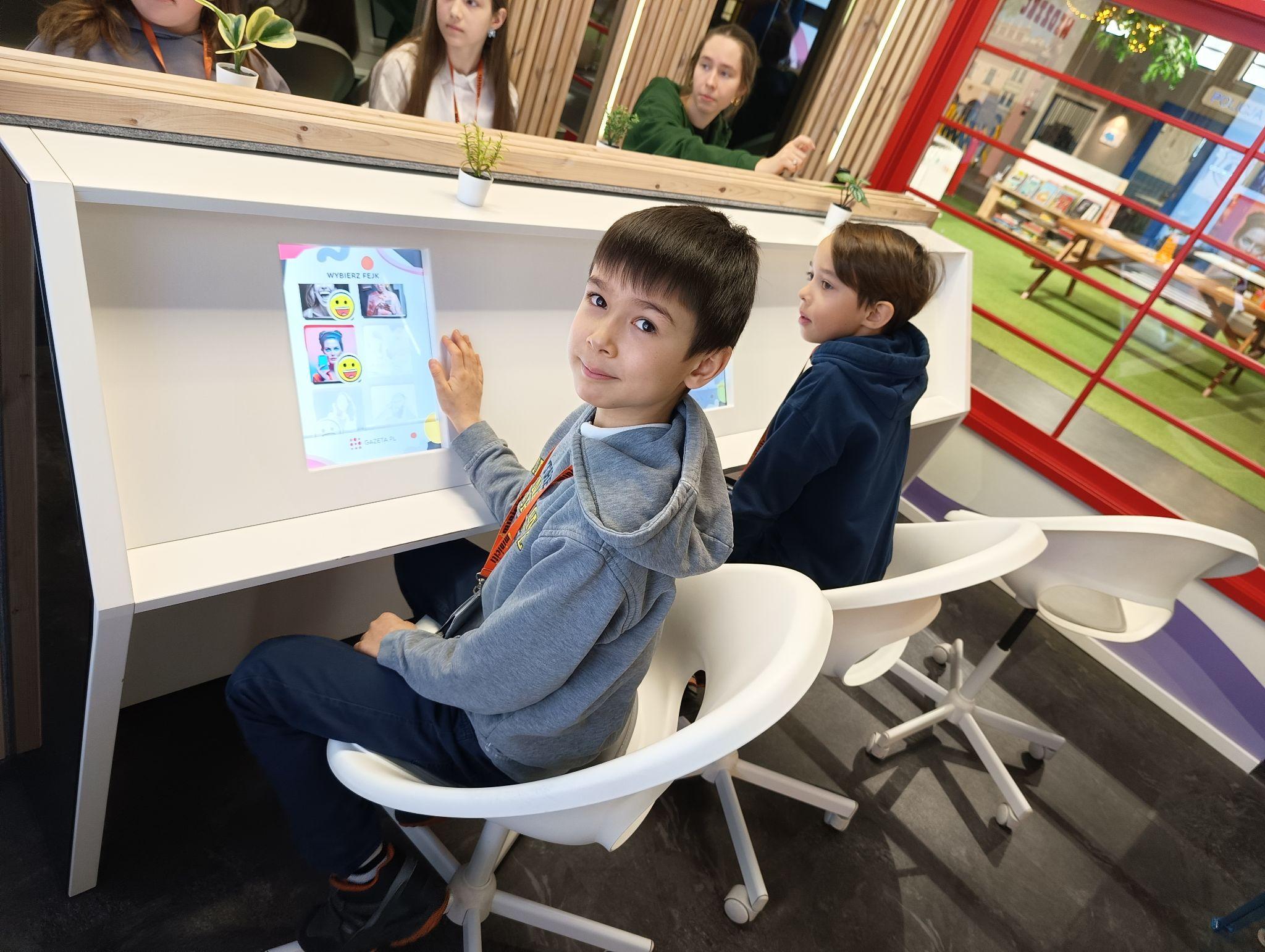 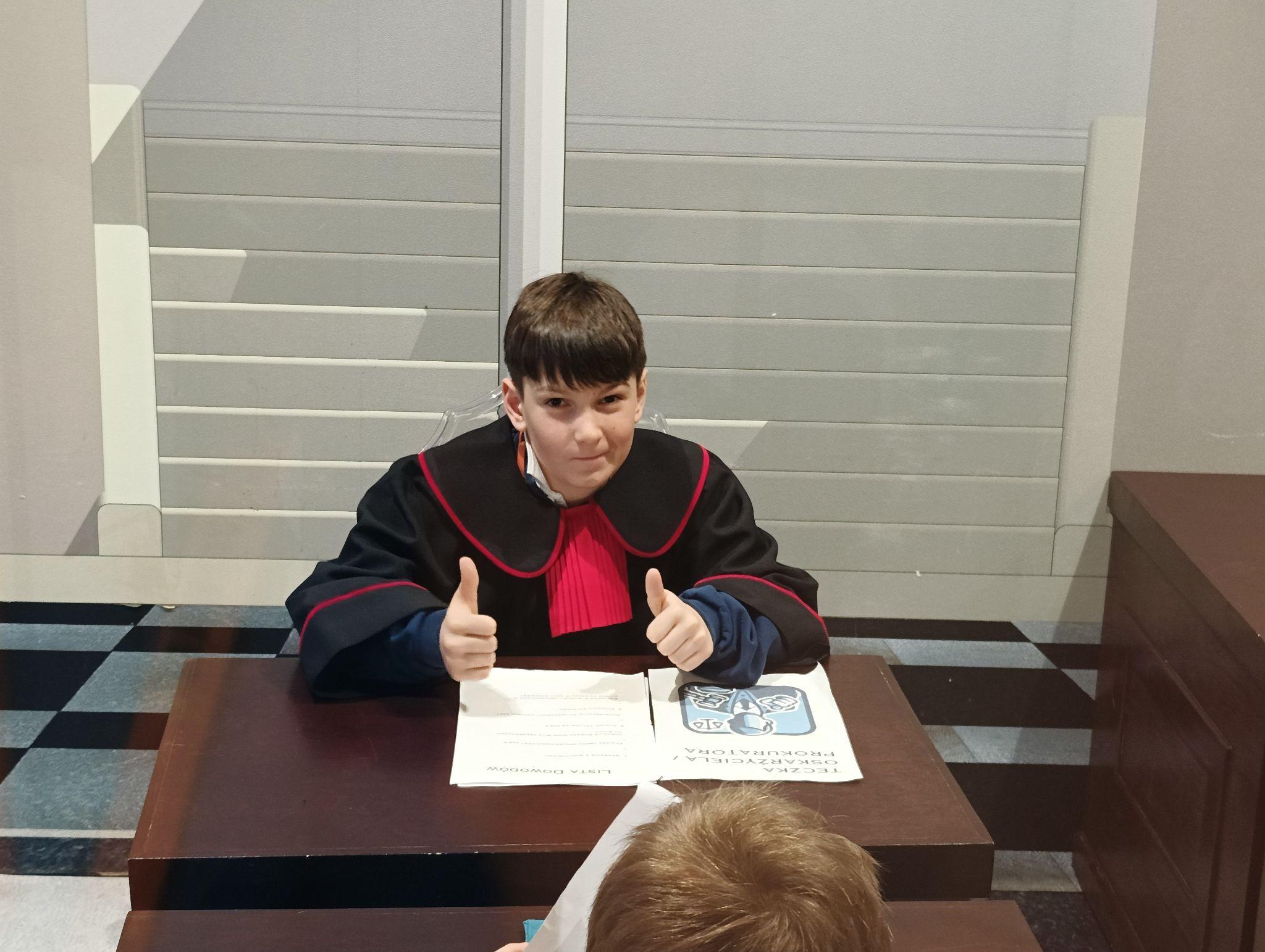 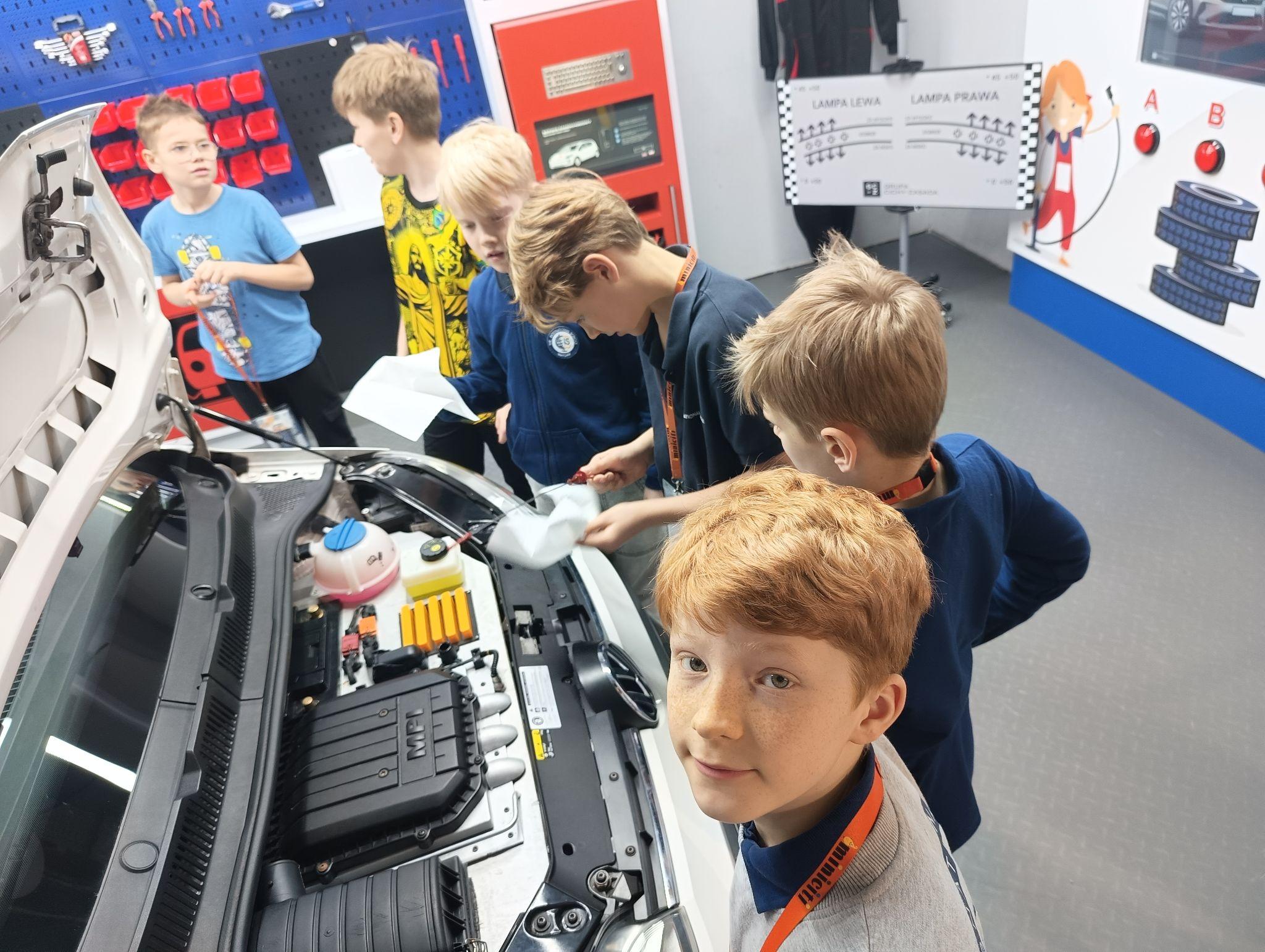 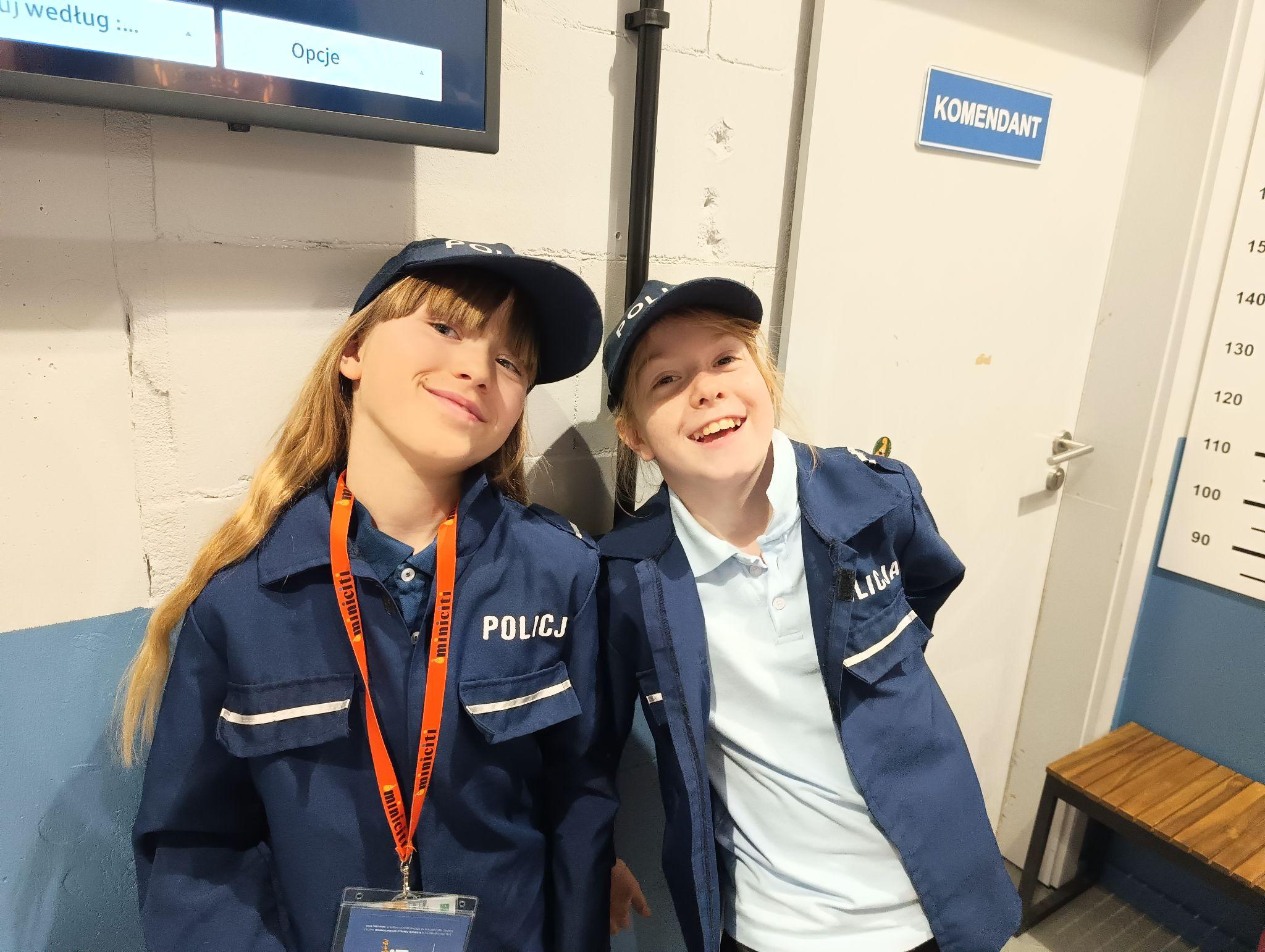 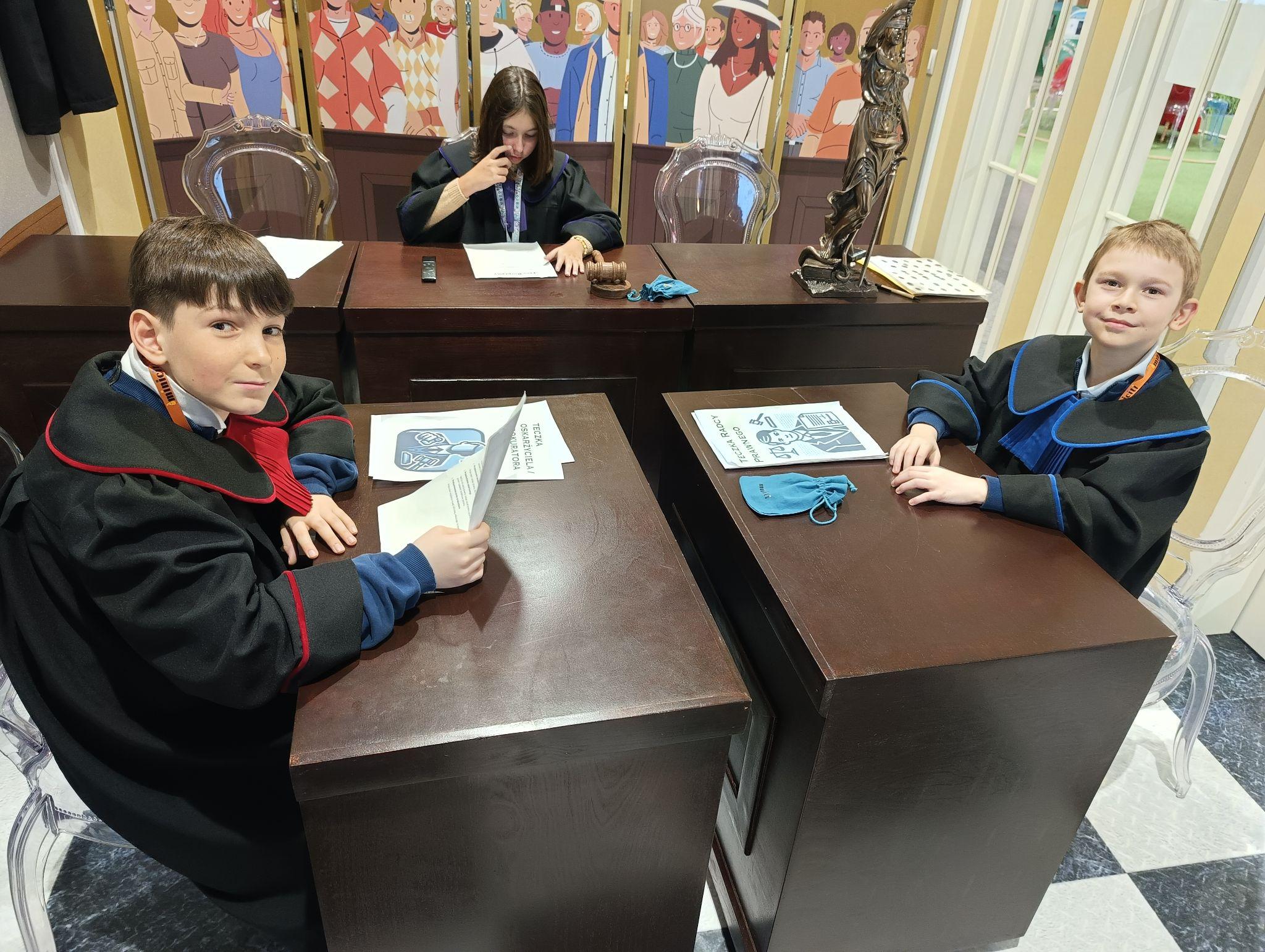 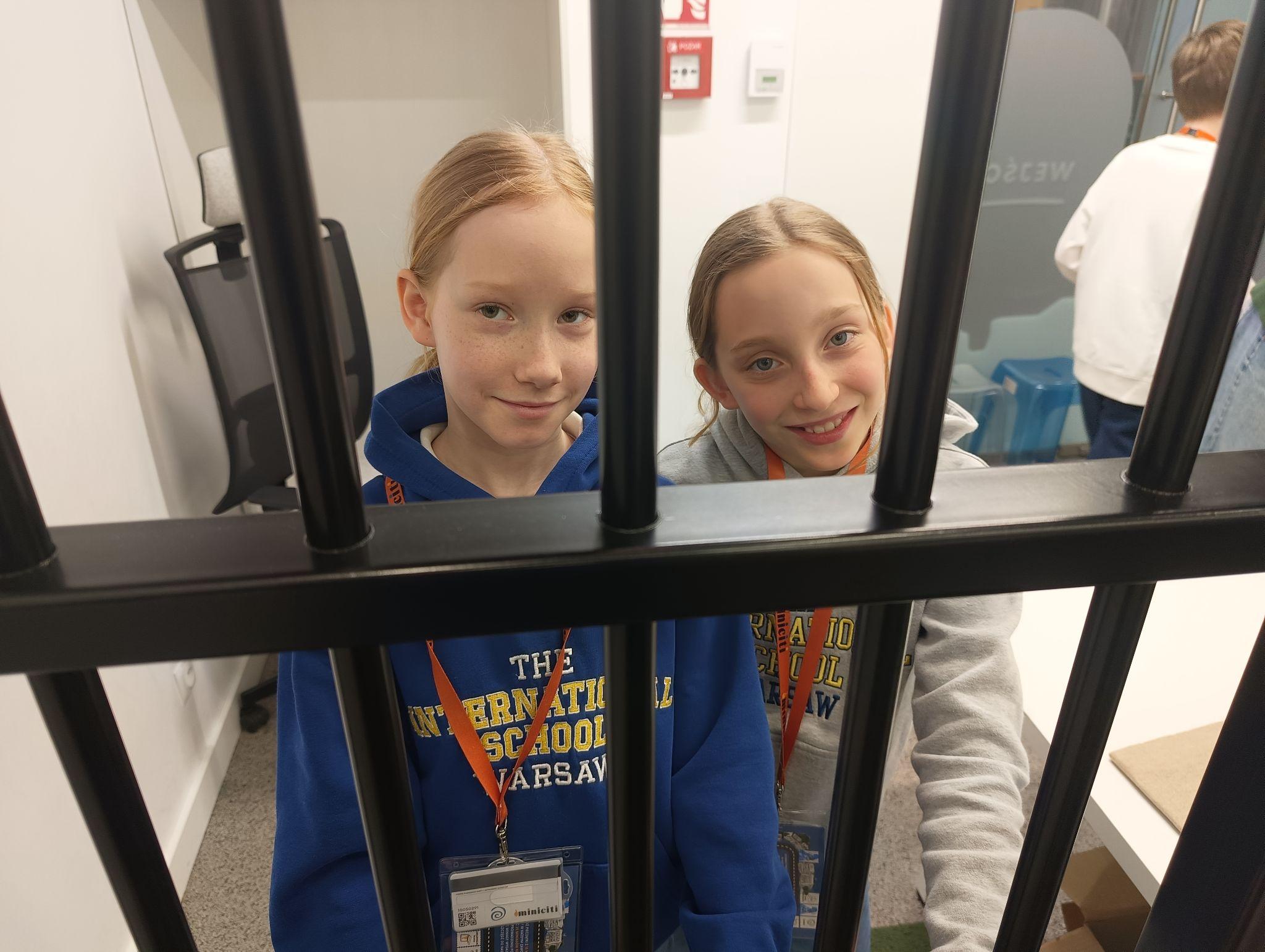 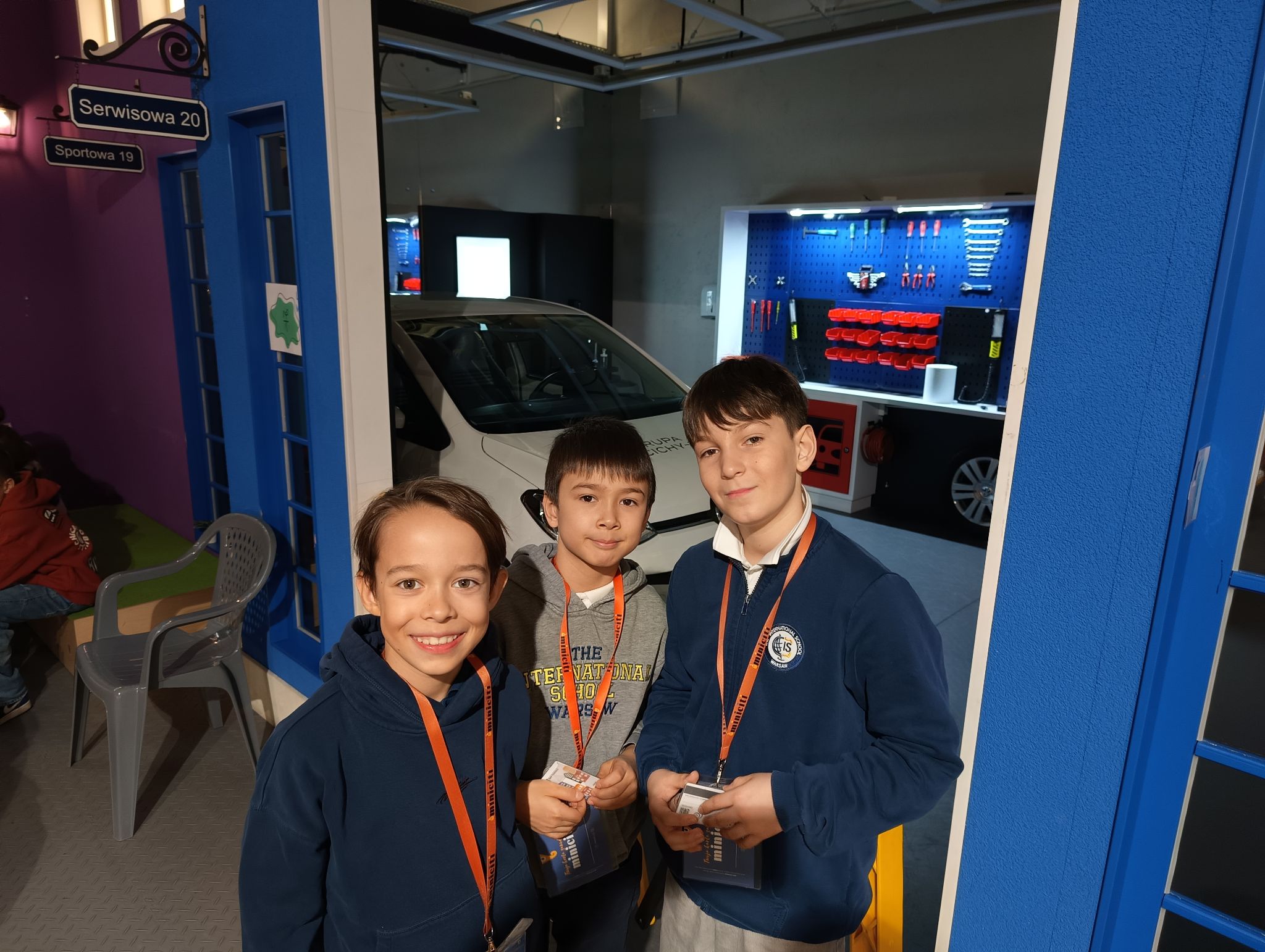 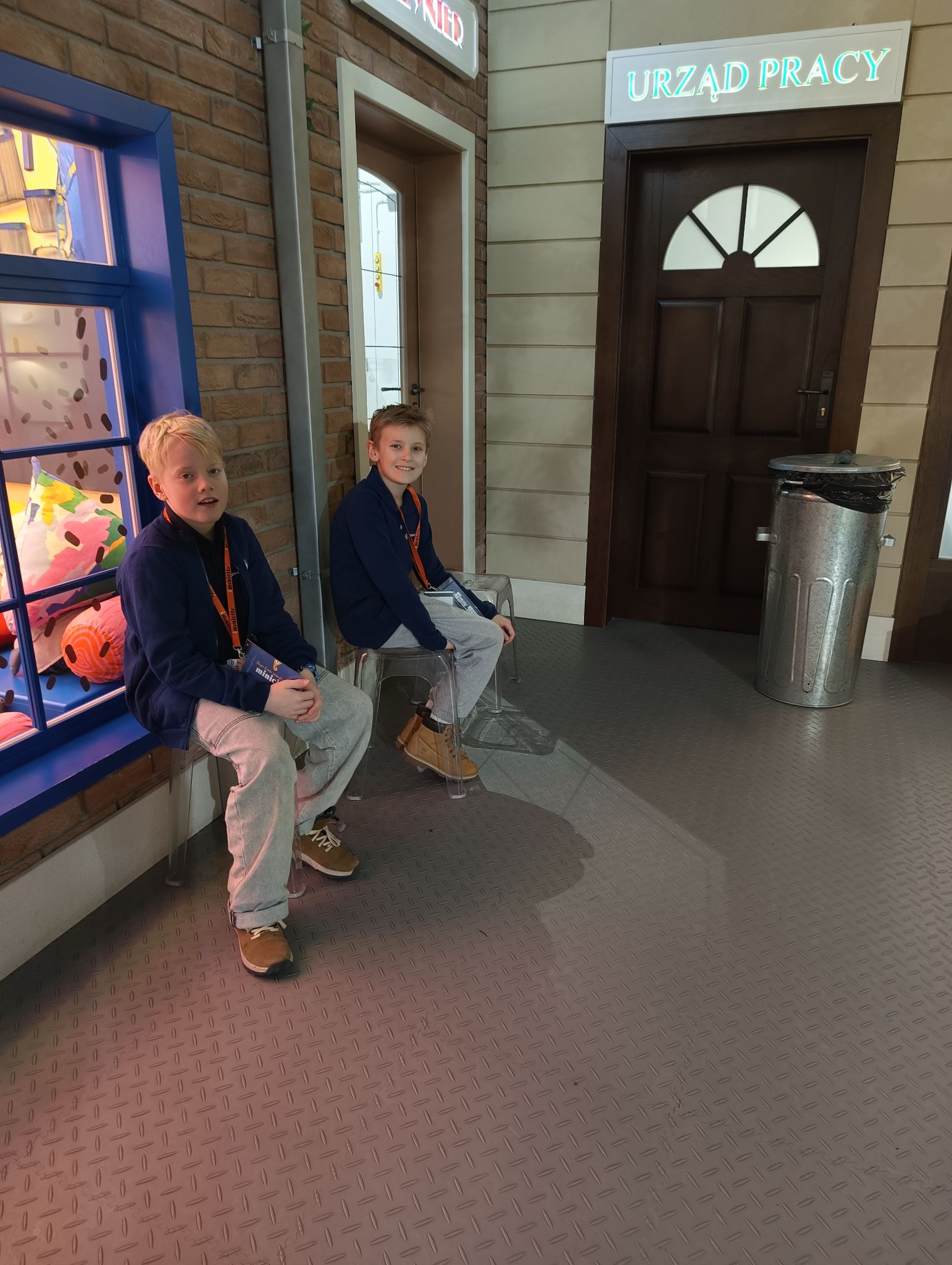 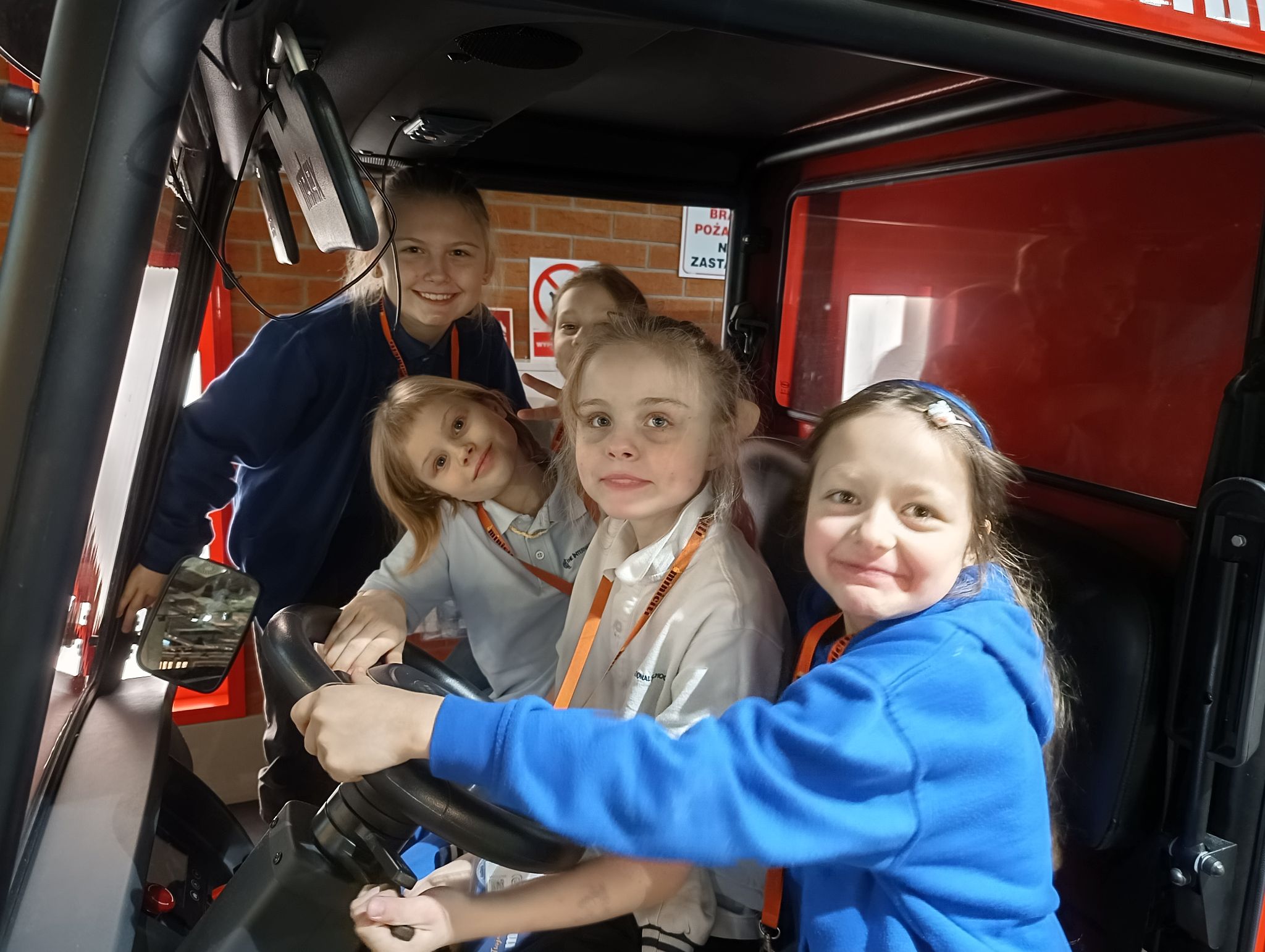 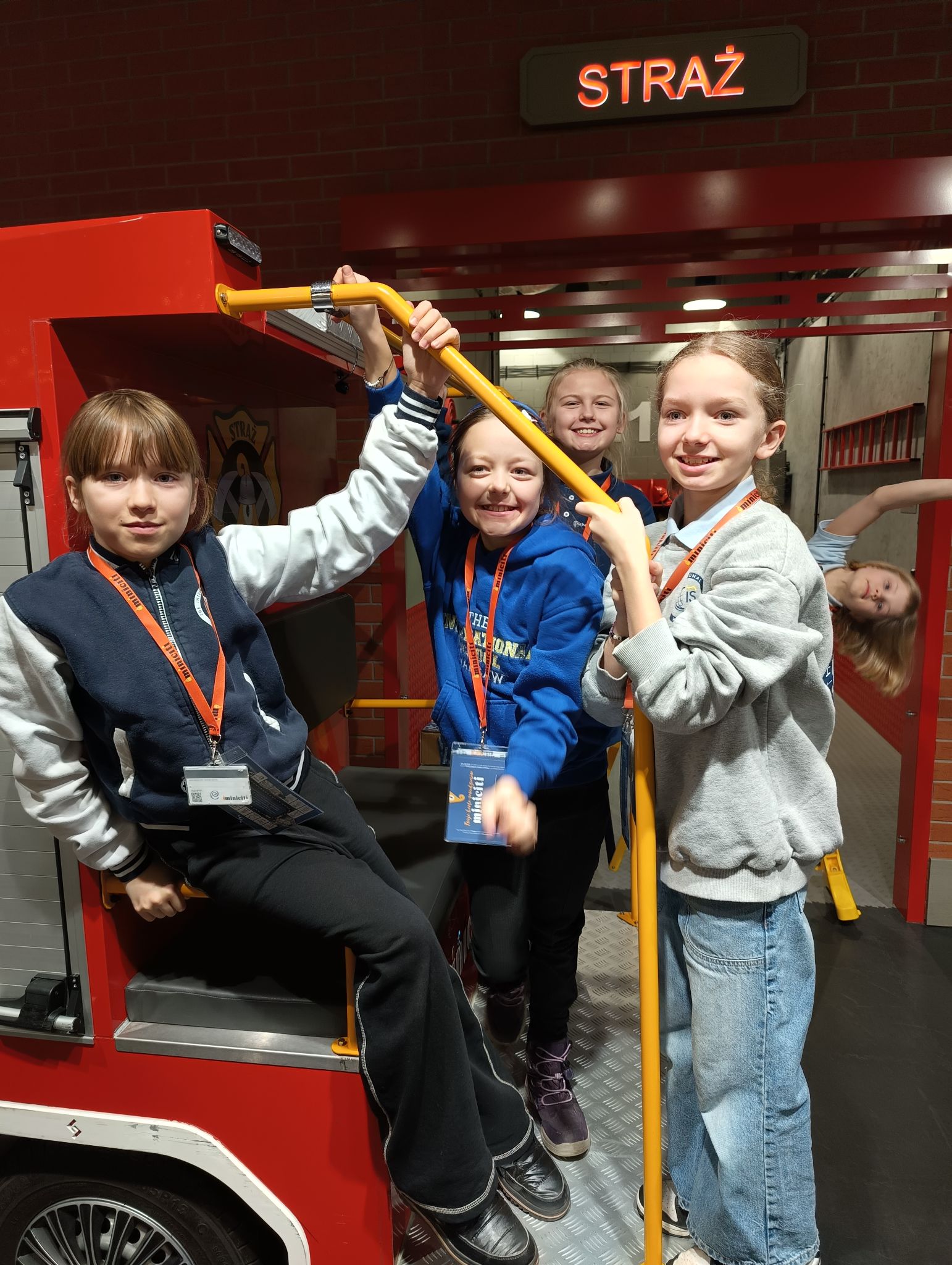 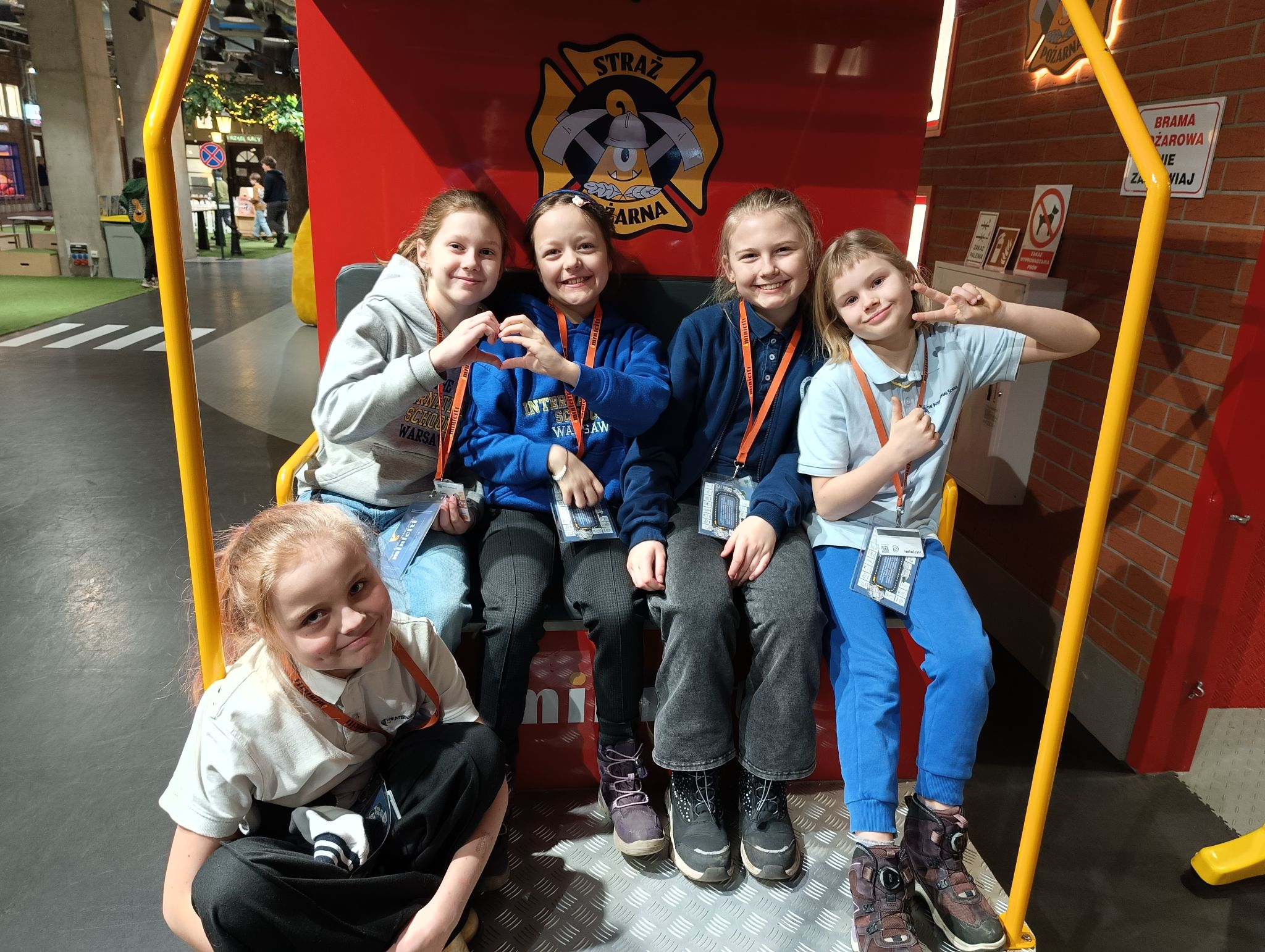 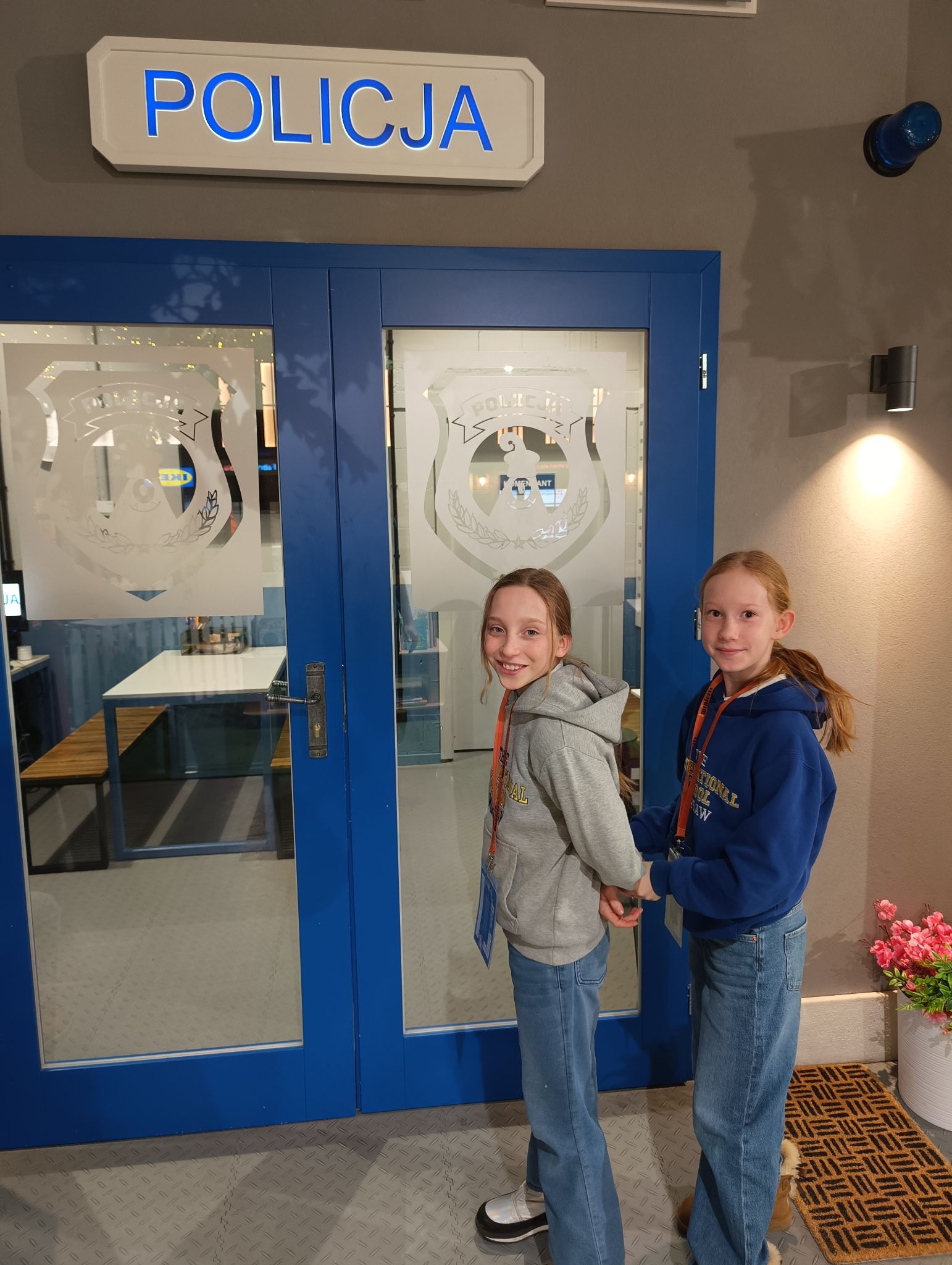 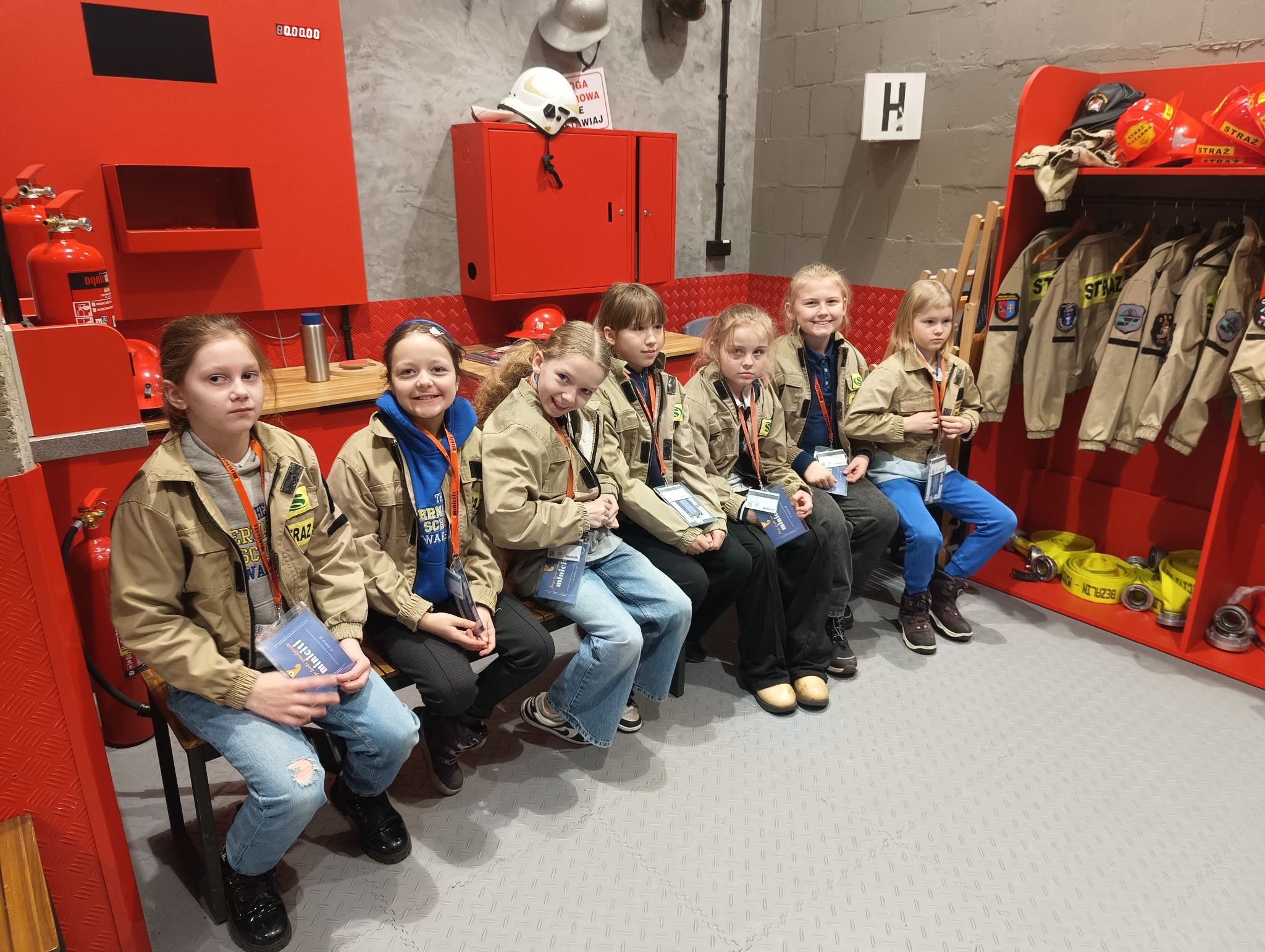 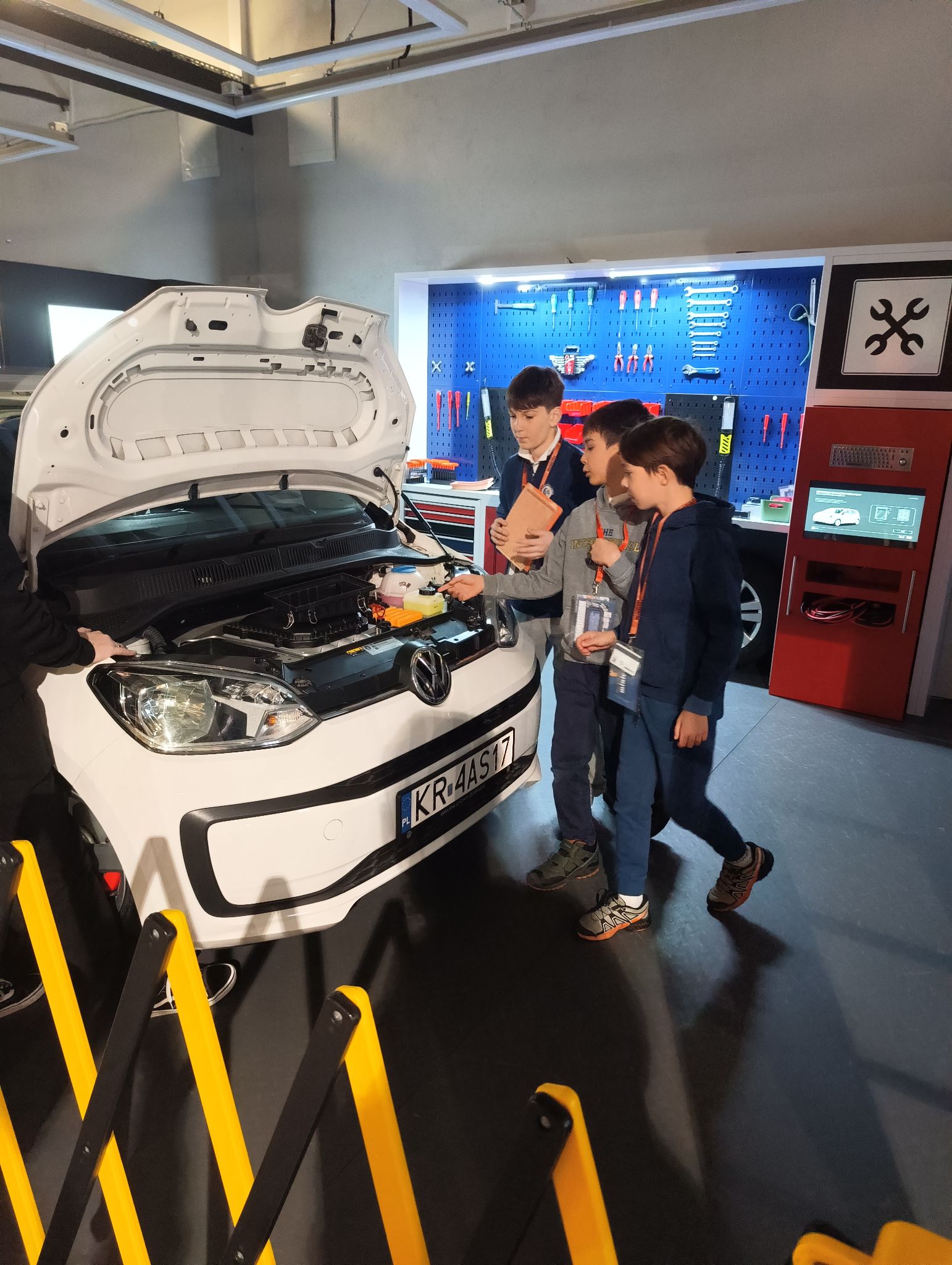 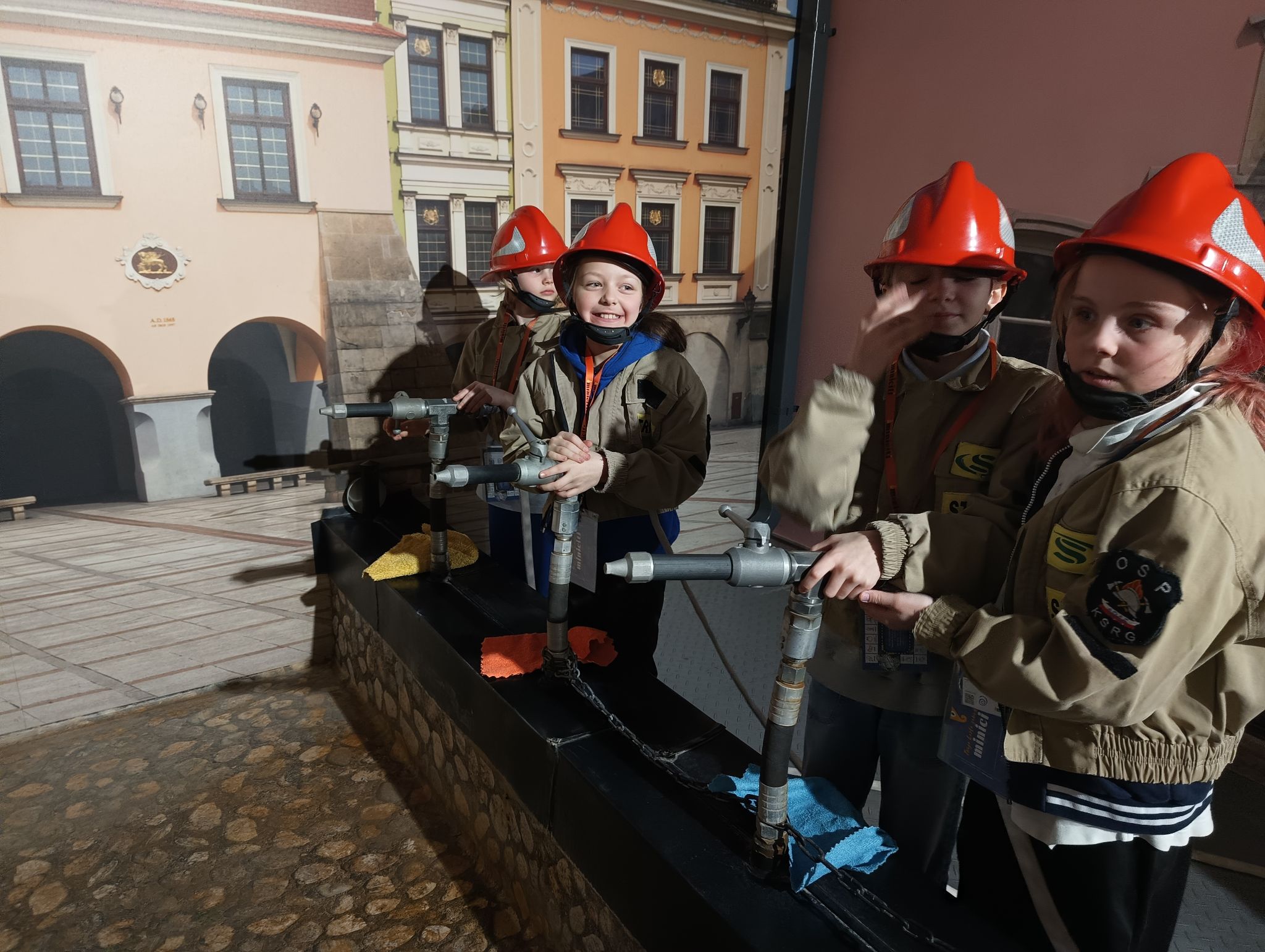 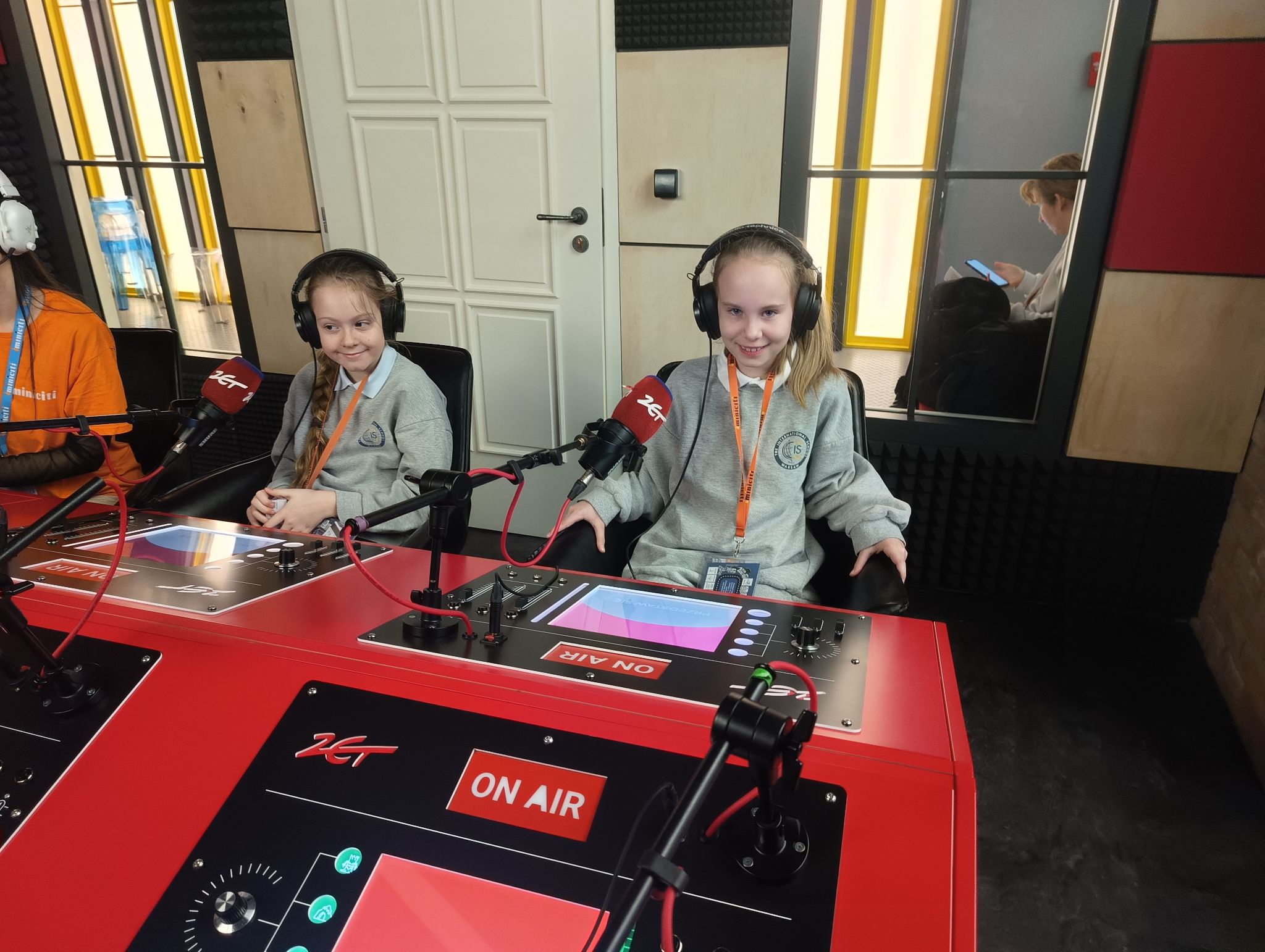 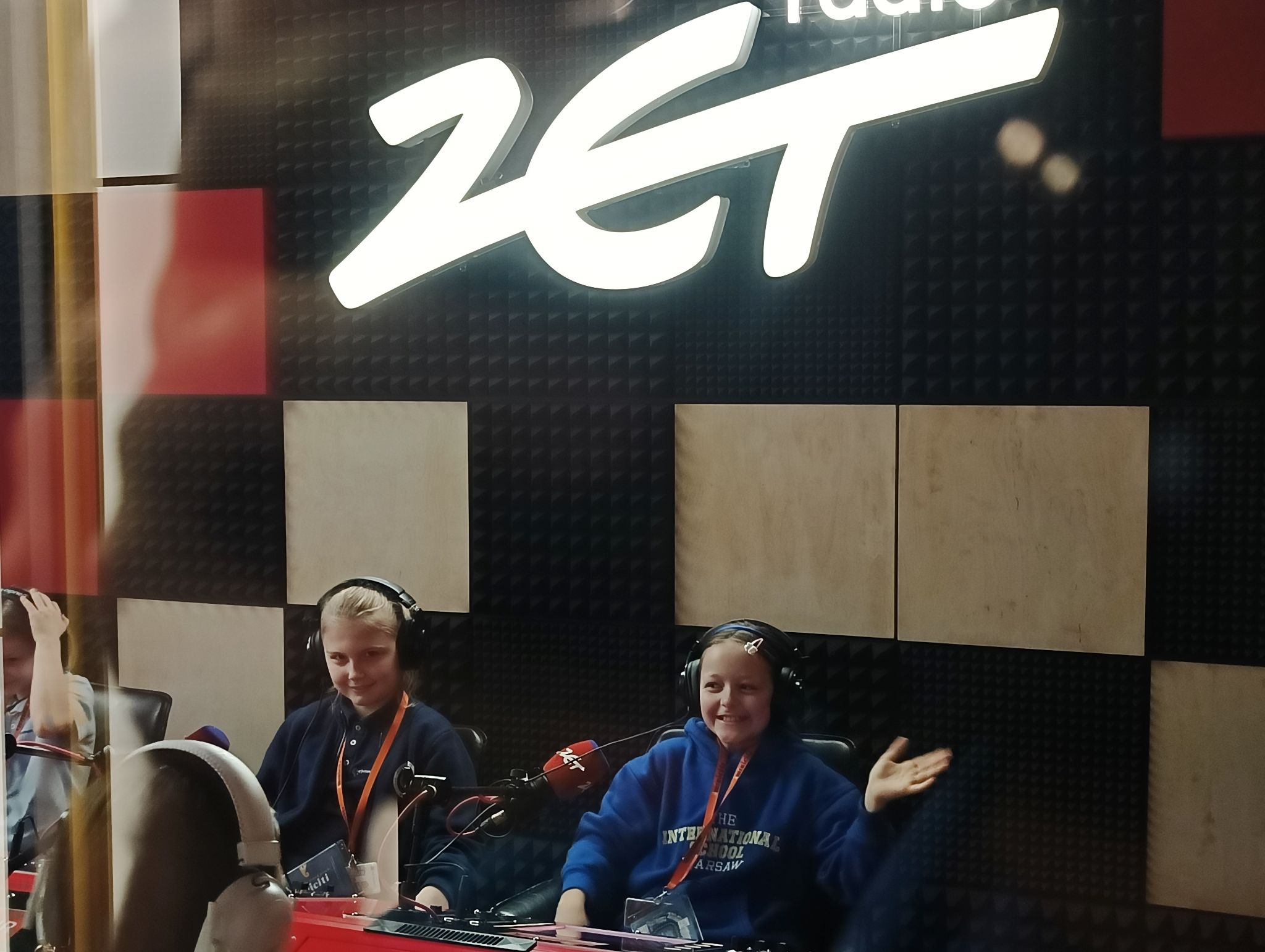 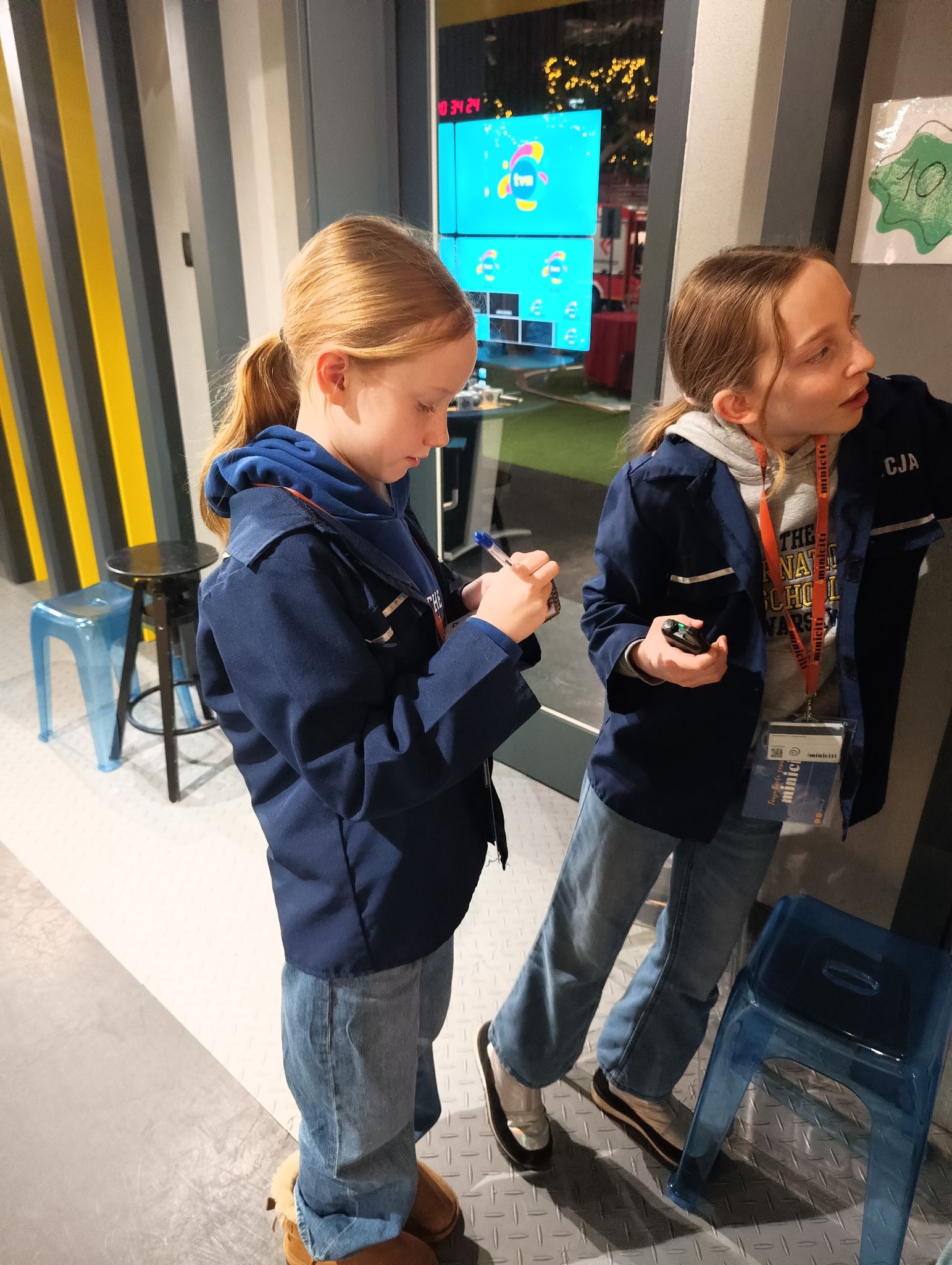 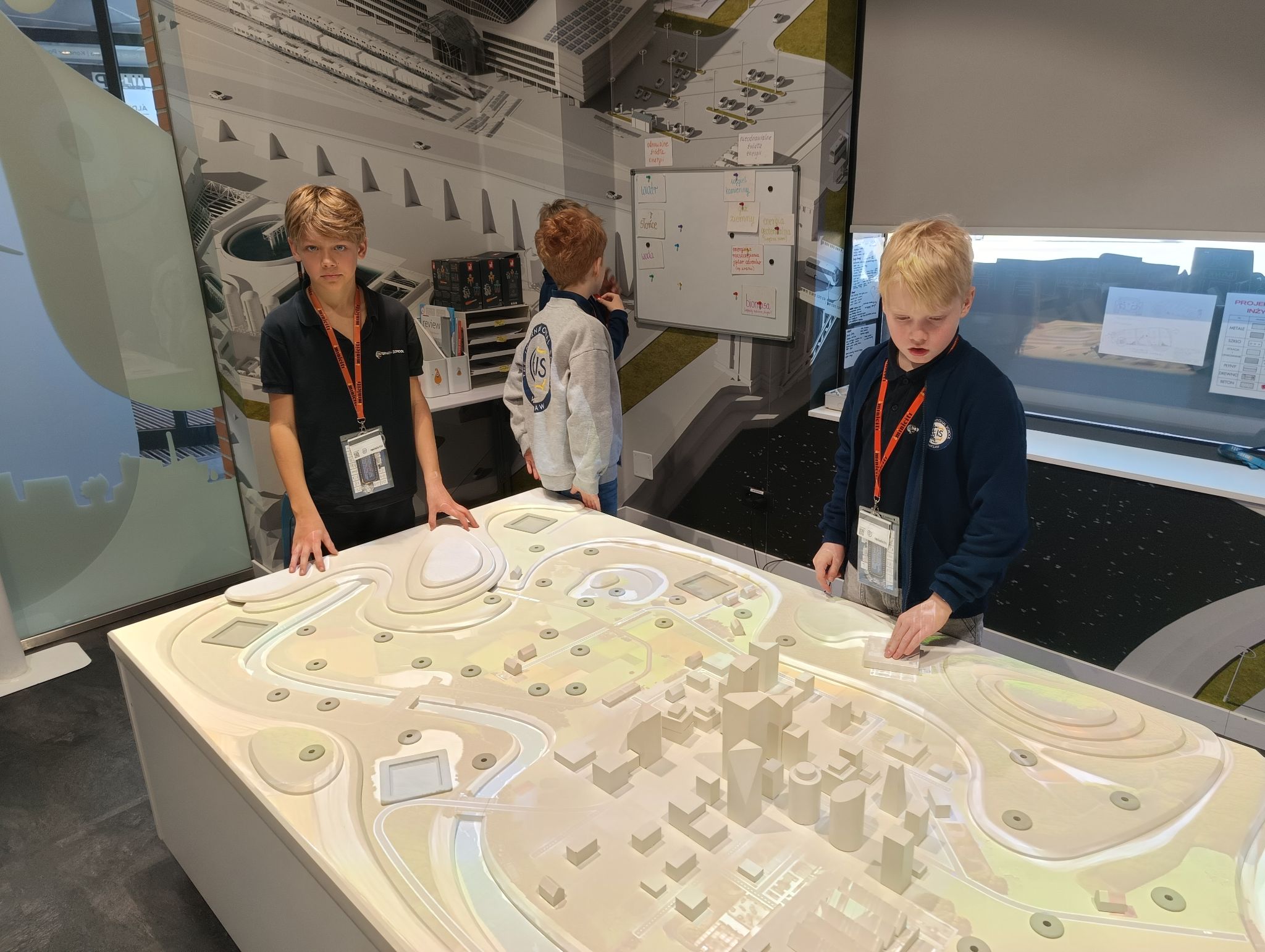 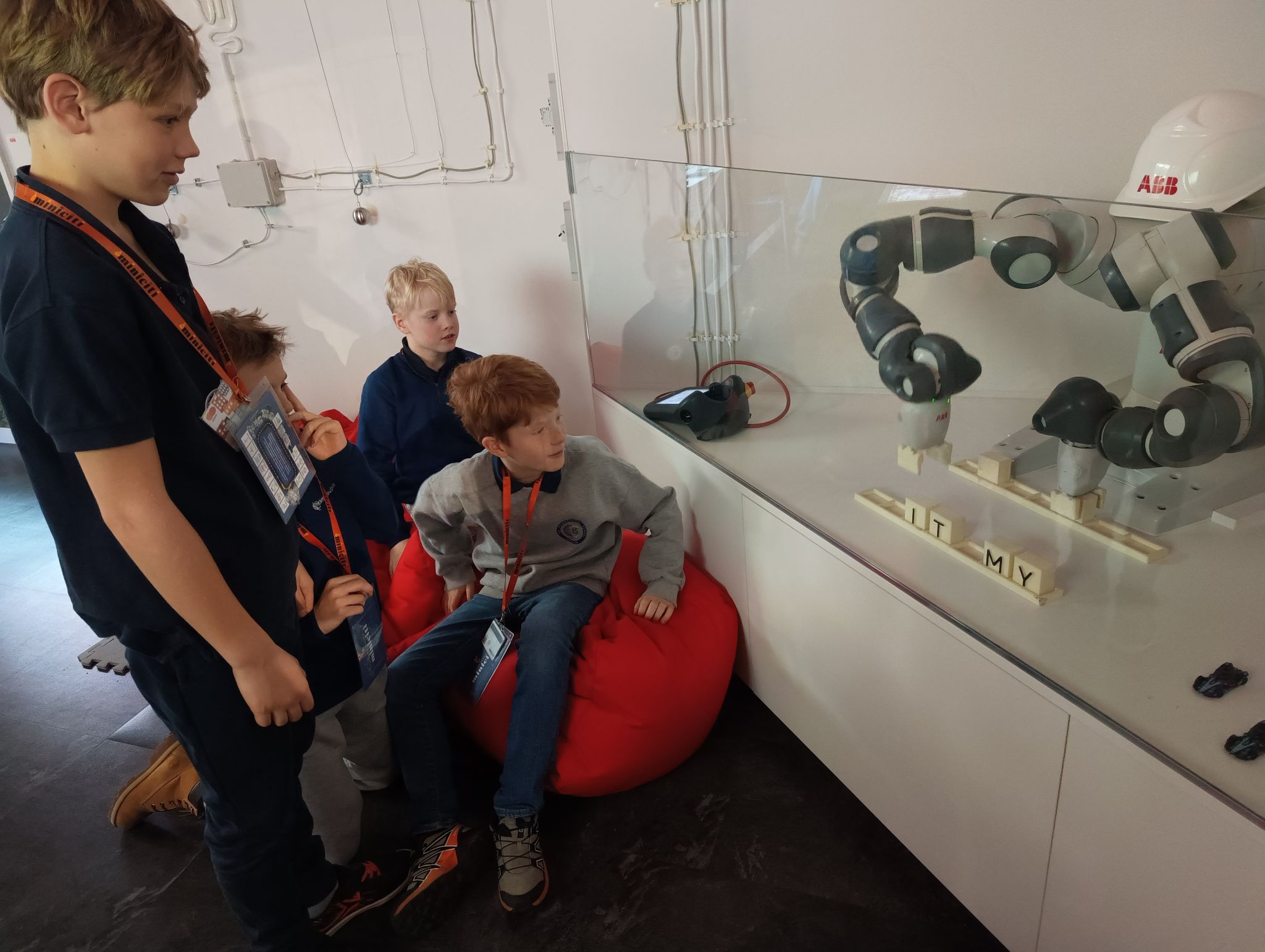 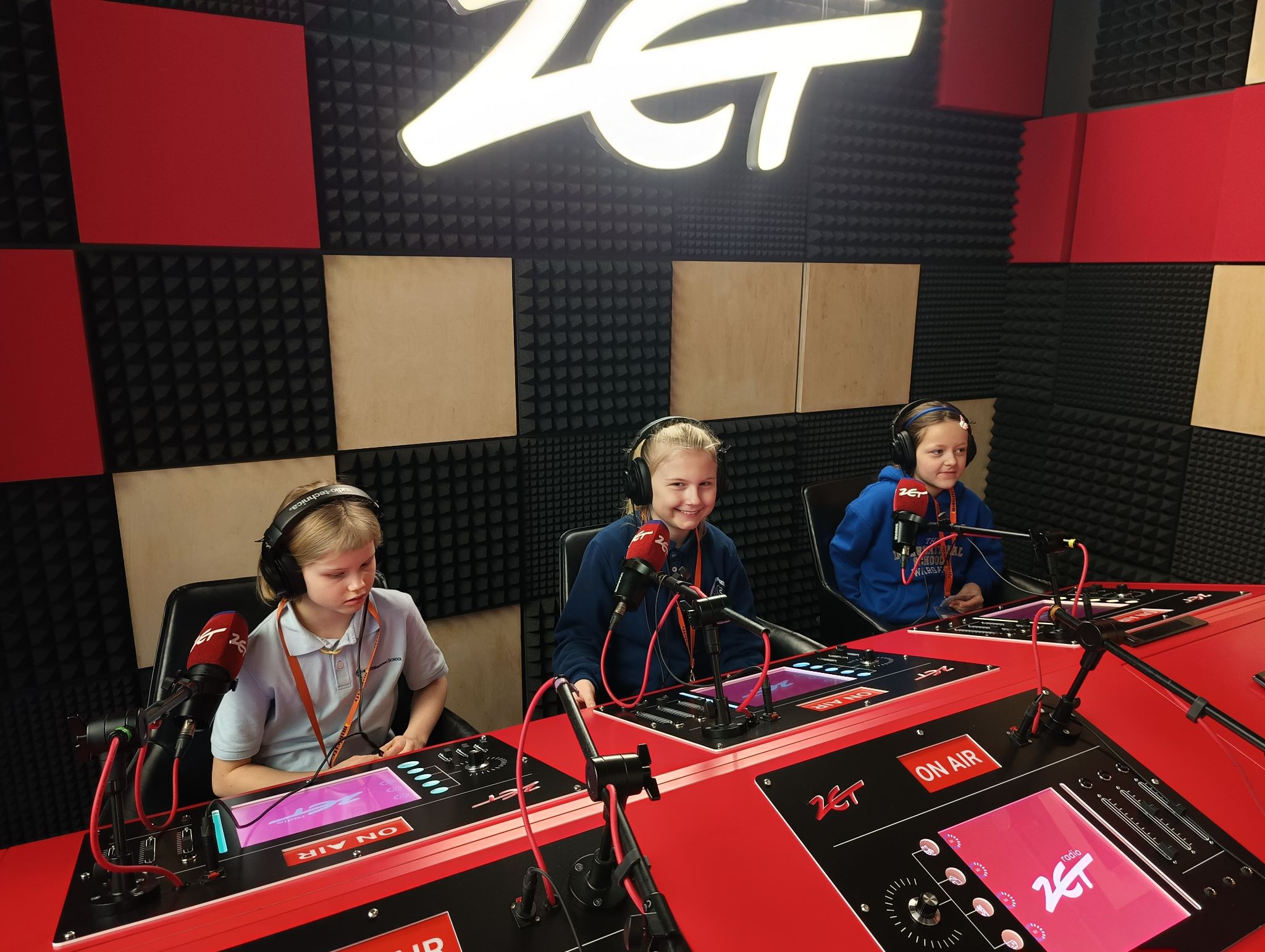 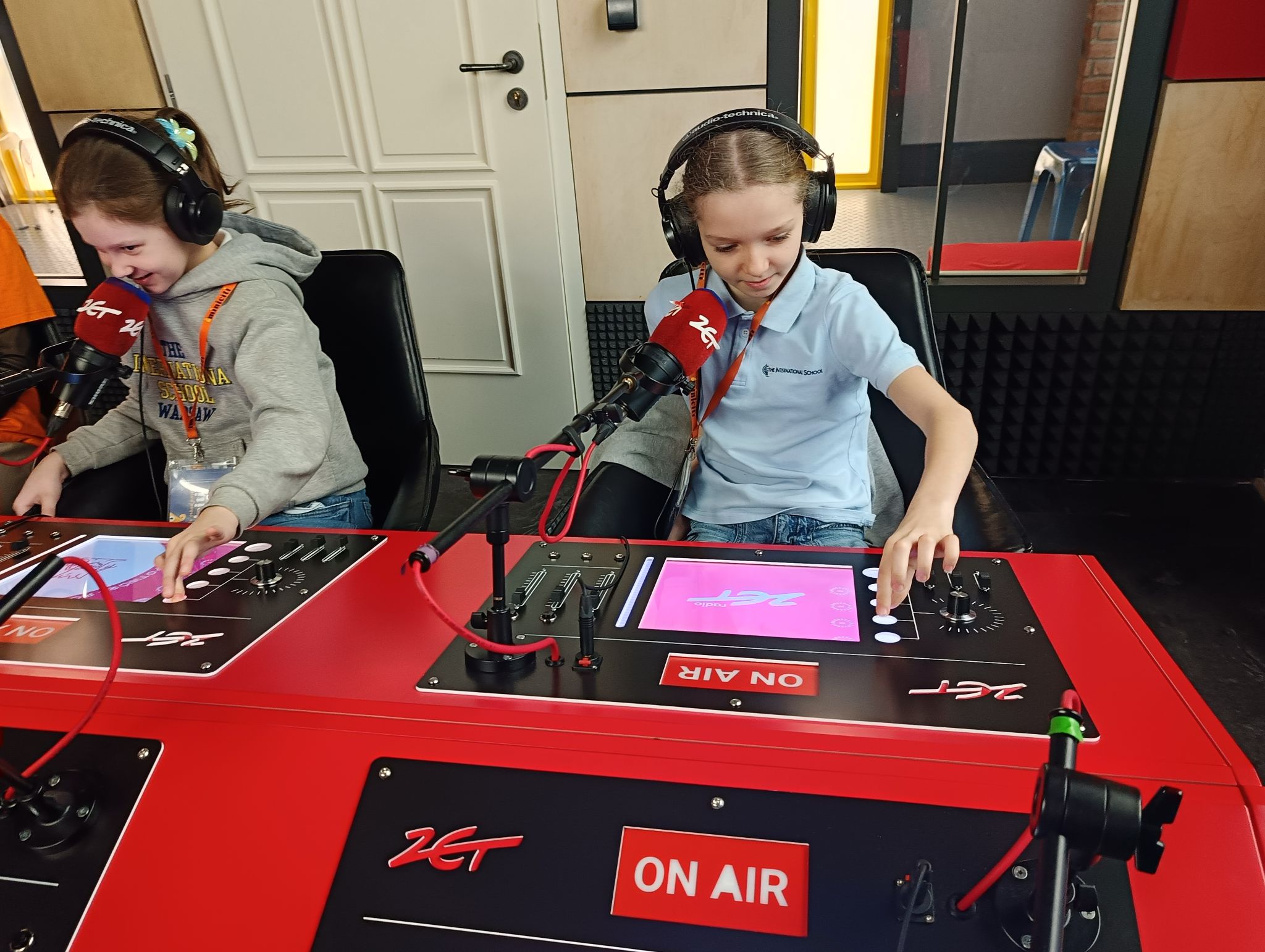 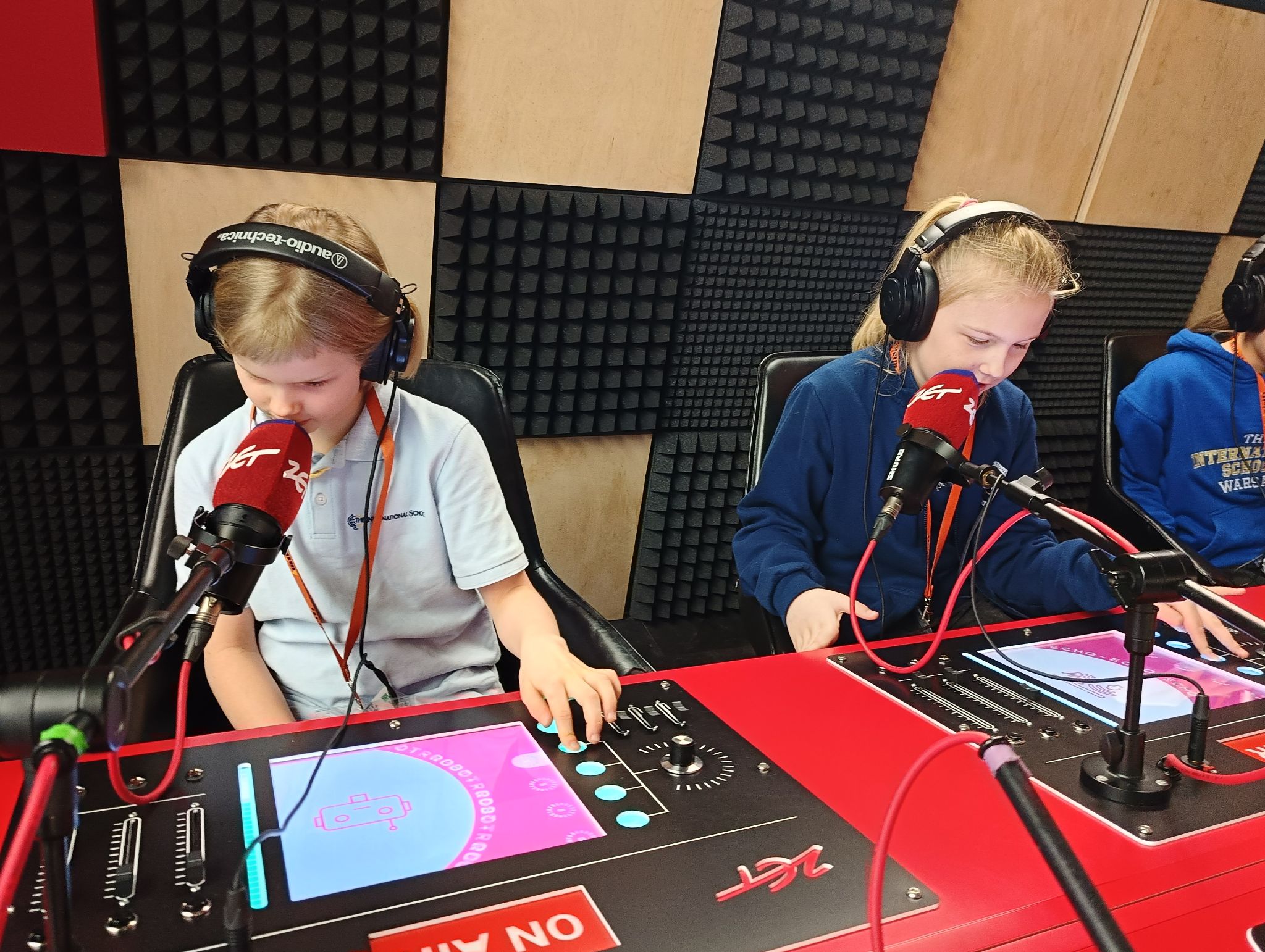 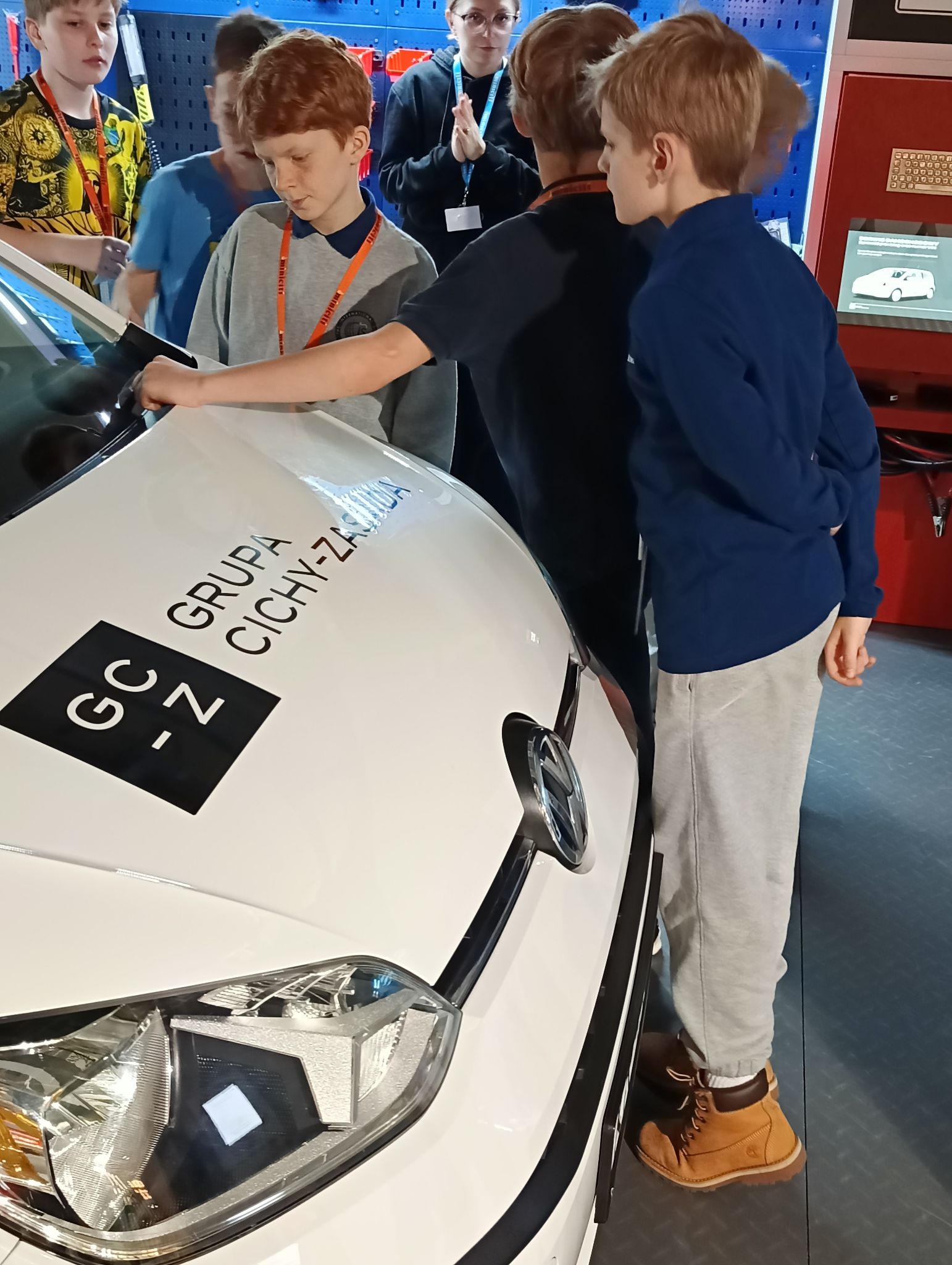 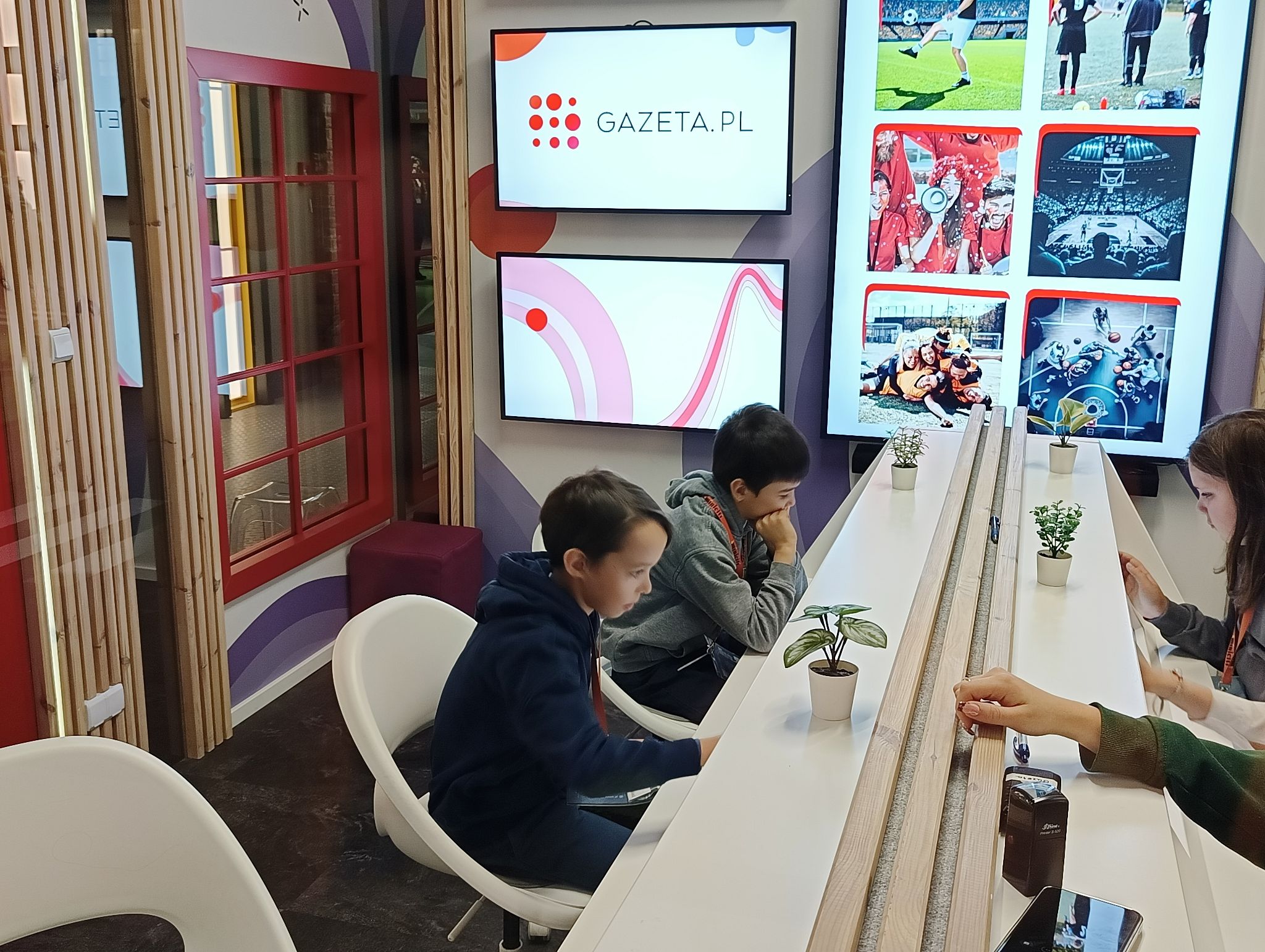 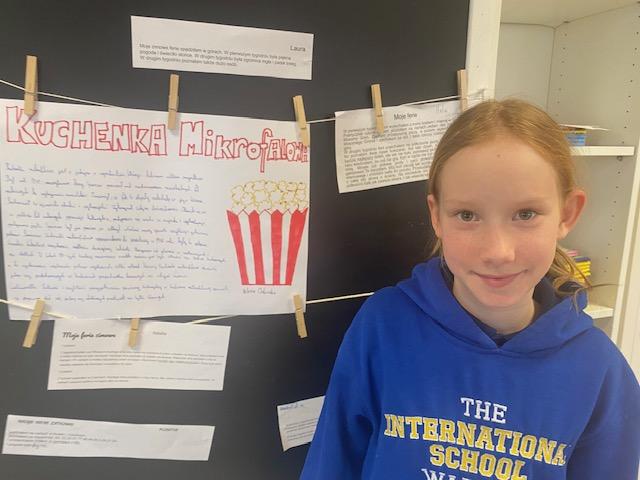 Dzieci przygotowały projekty na temat wynalazków
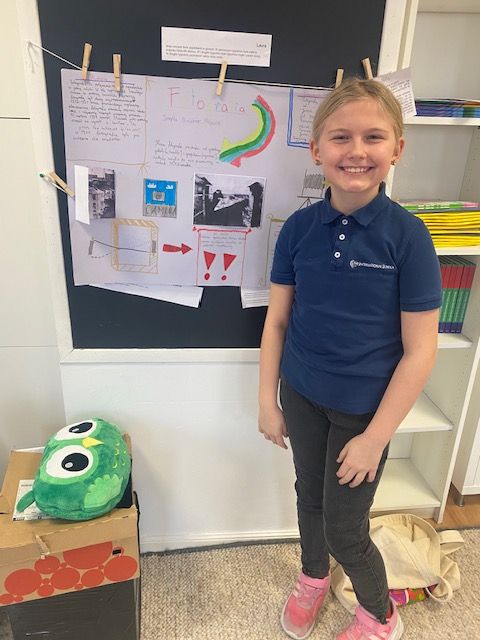 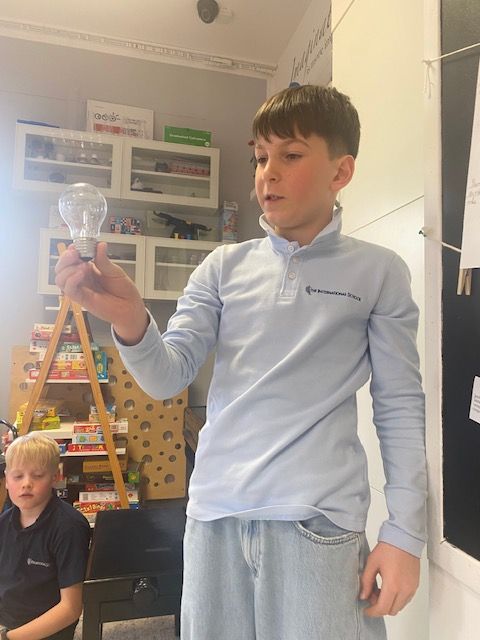 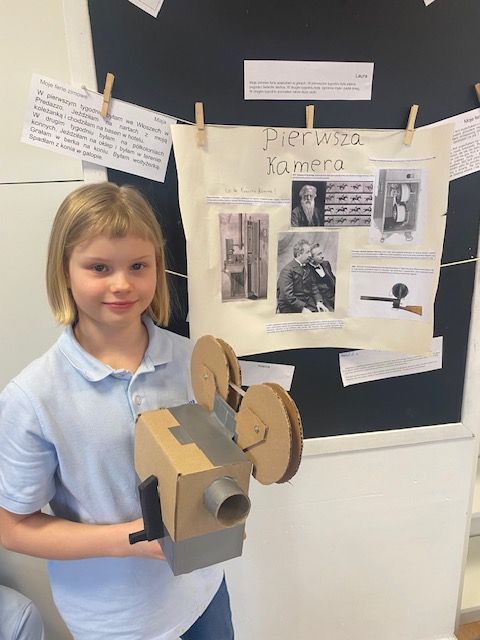 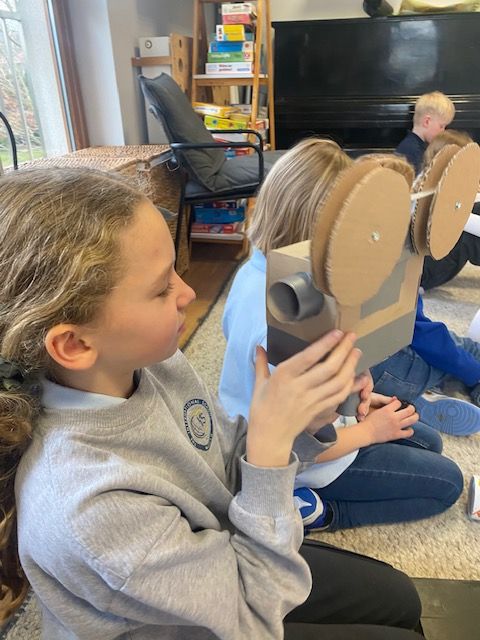 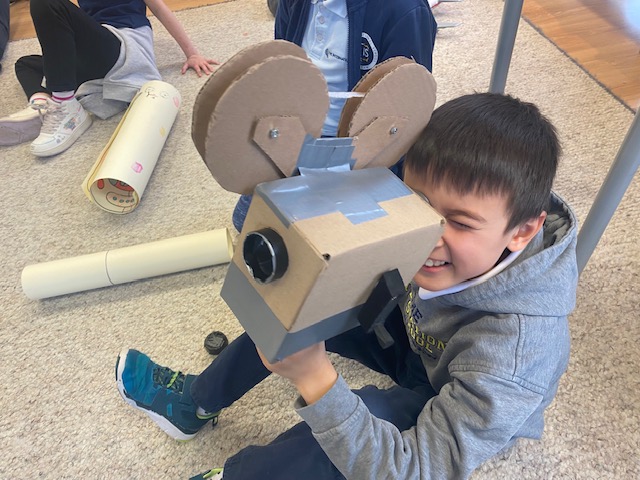 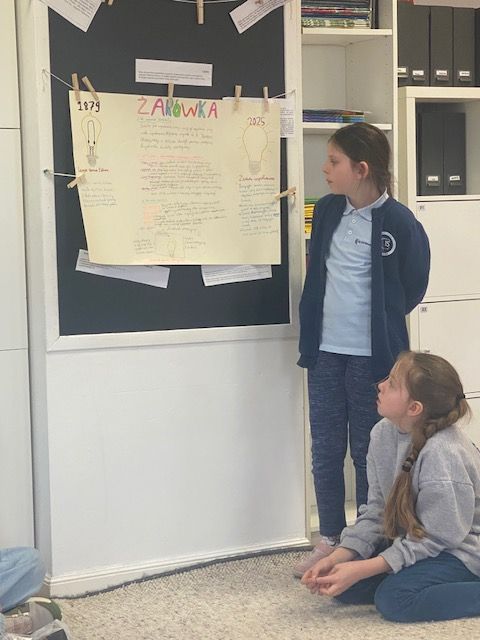 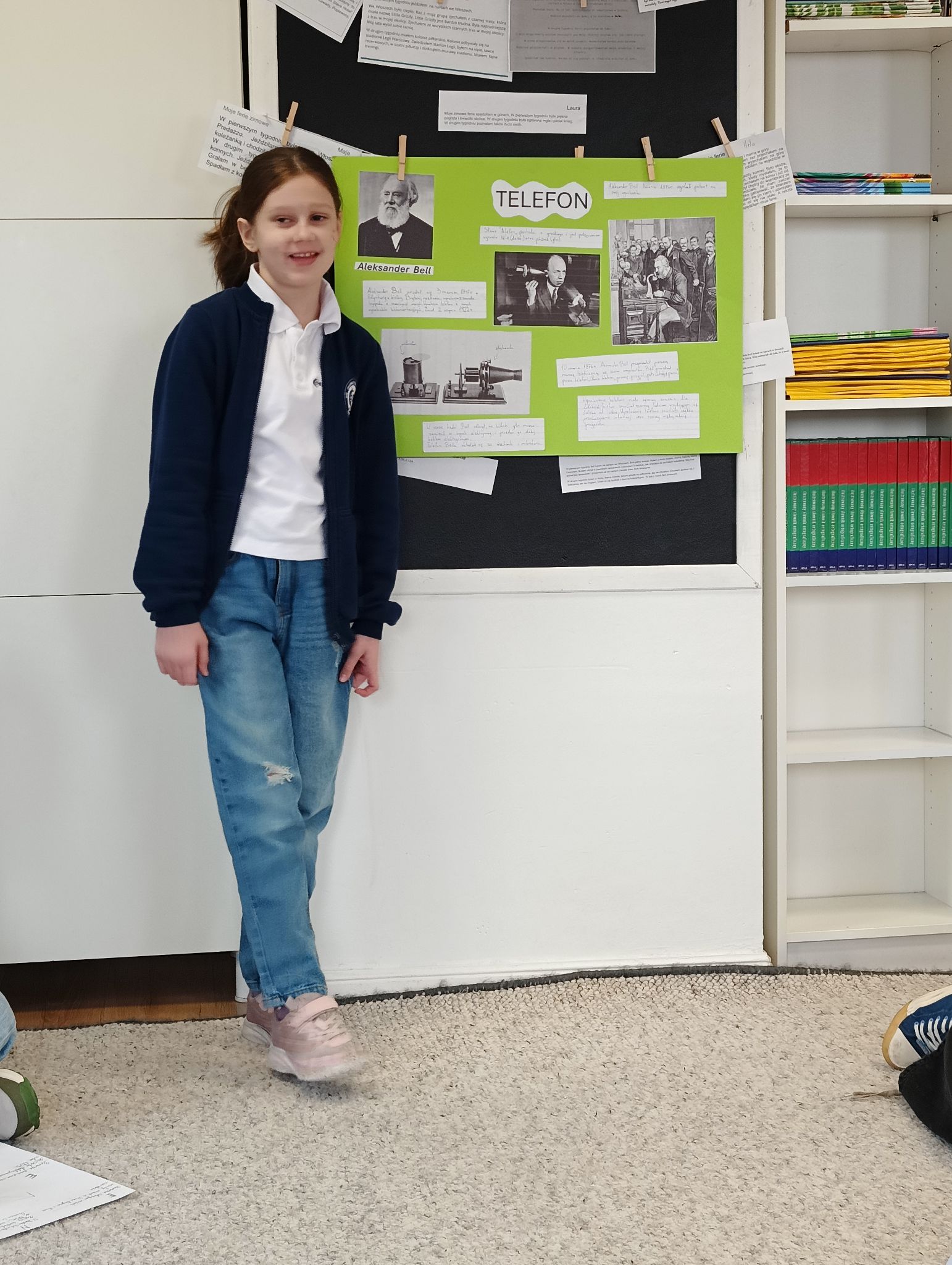 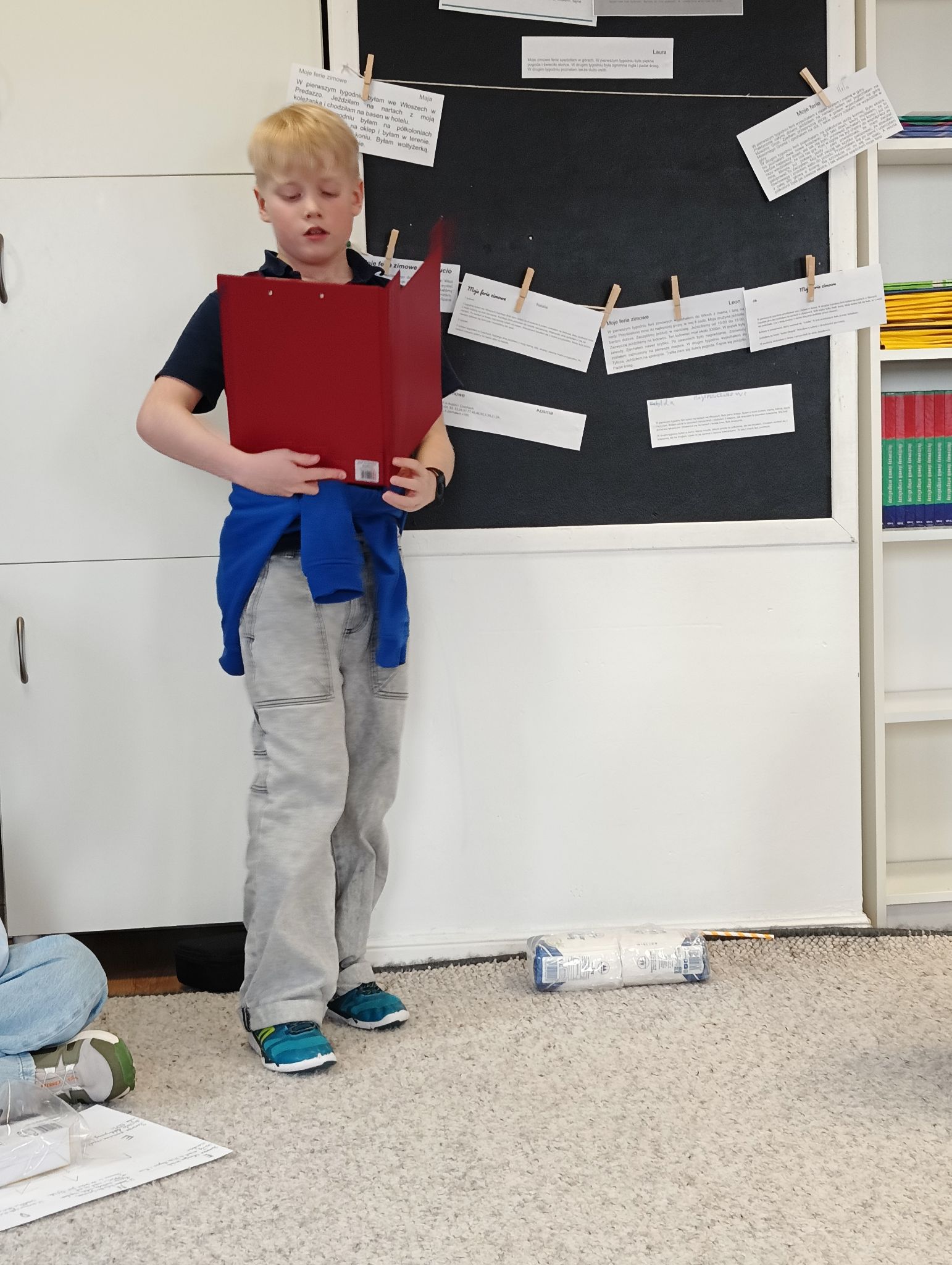 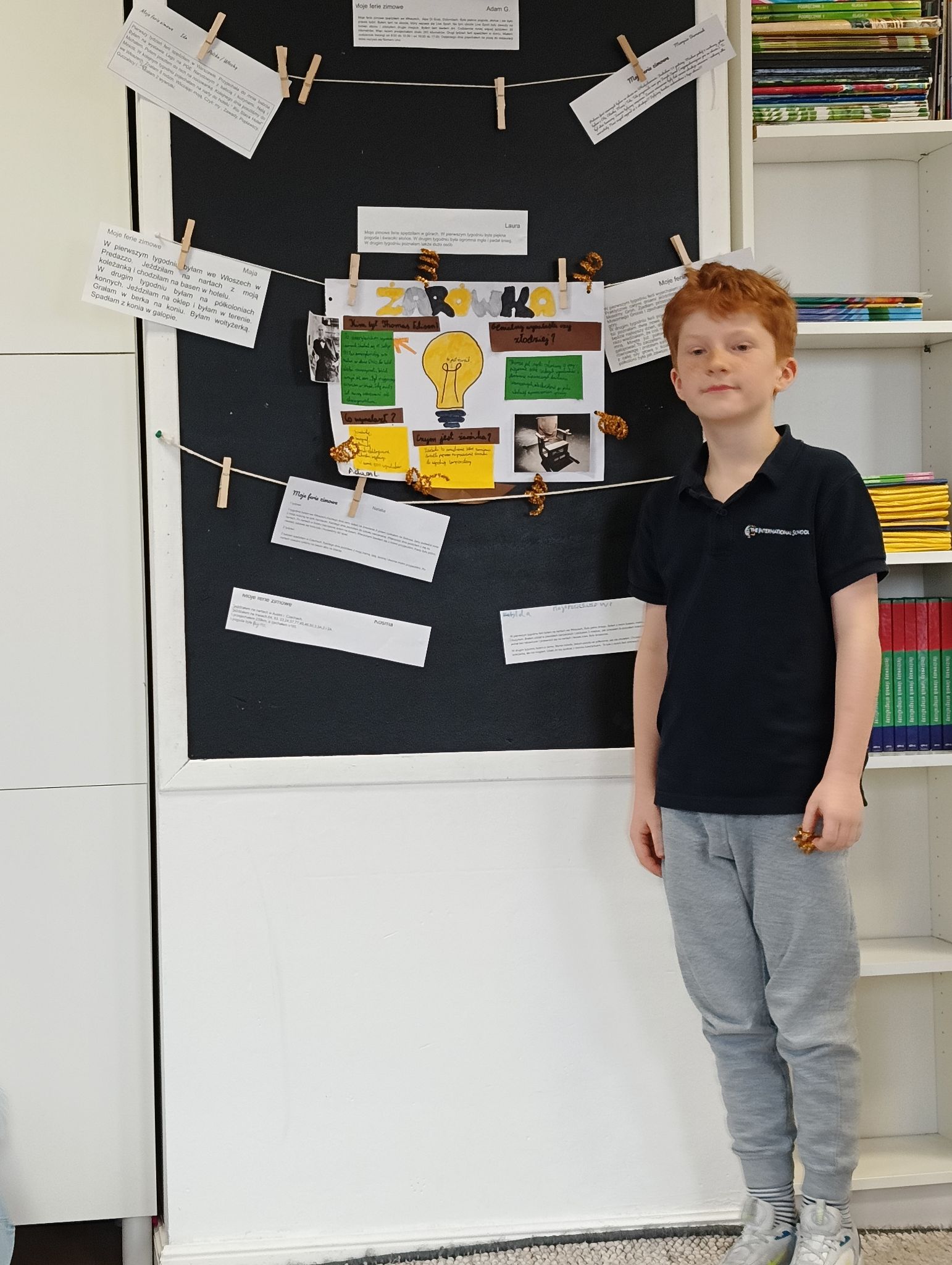 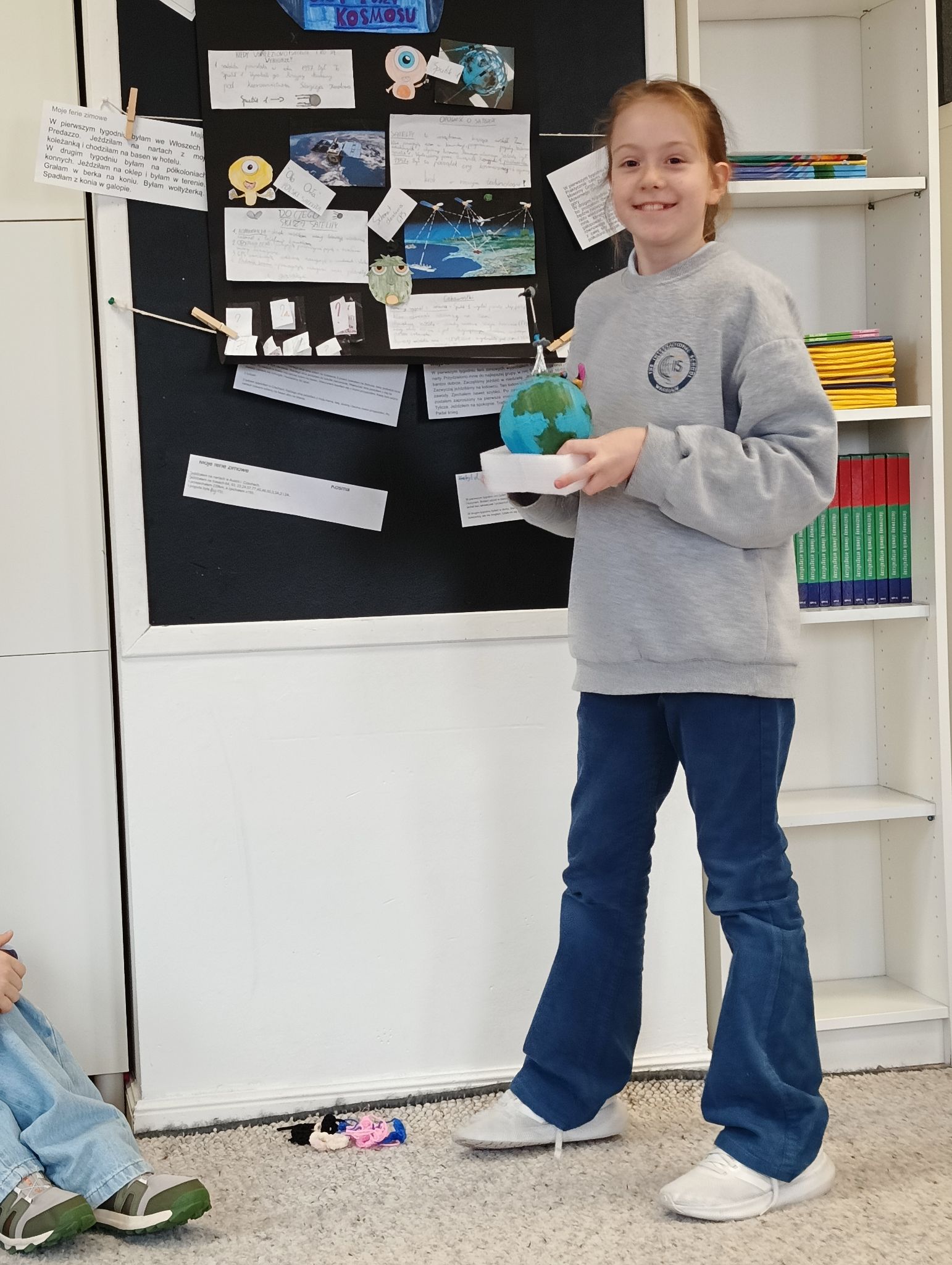 Uczniowie wzięli udział w konkursie Spelling Bee
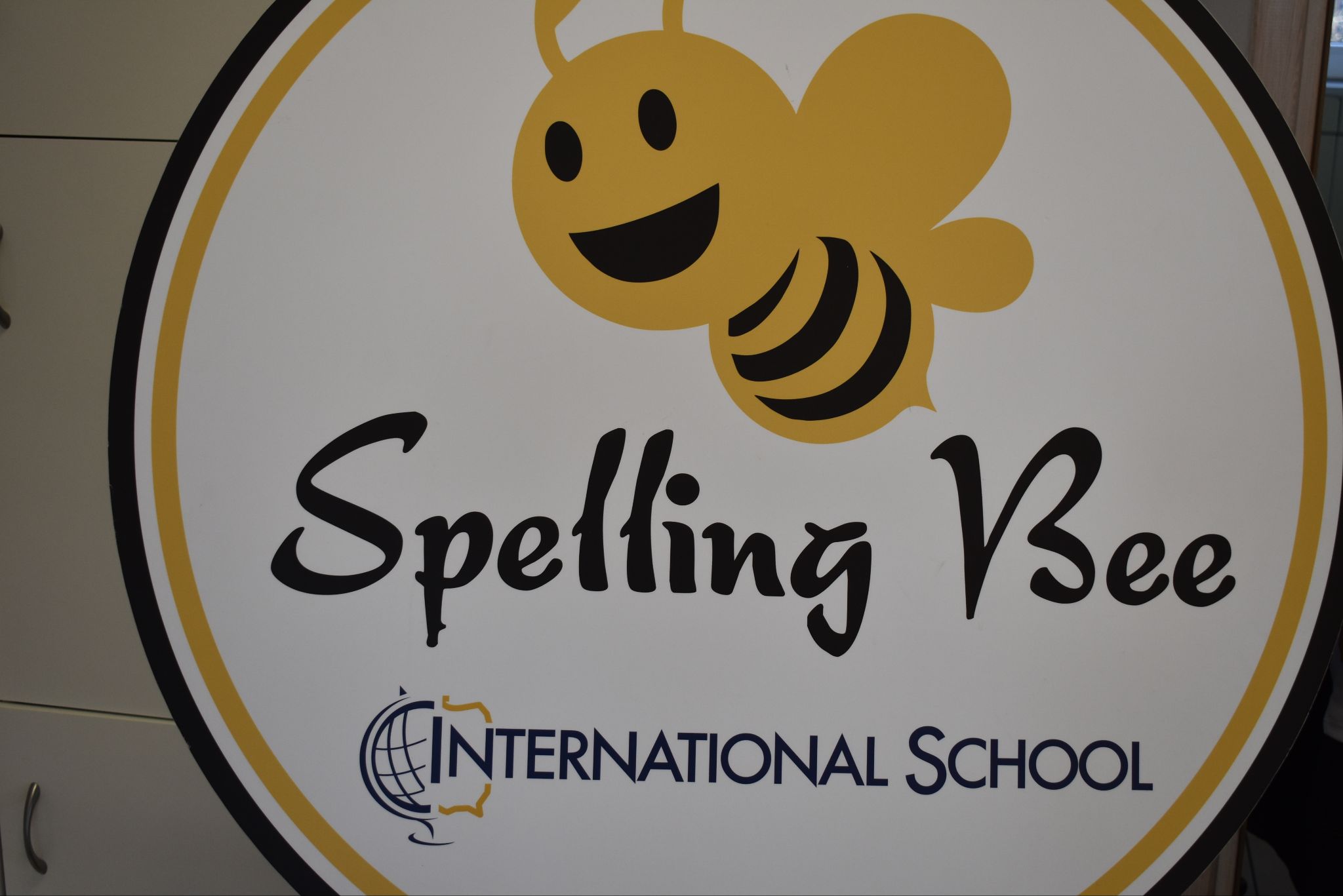 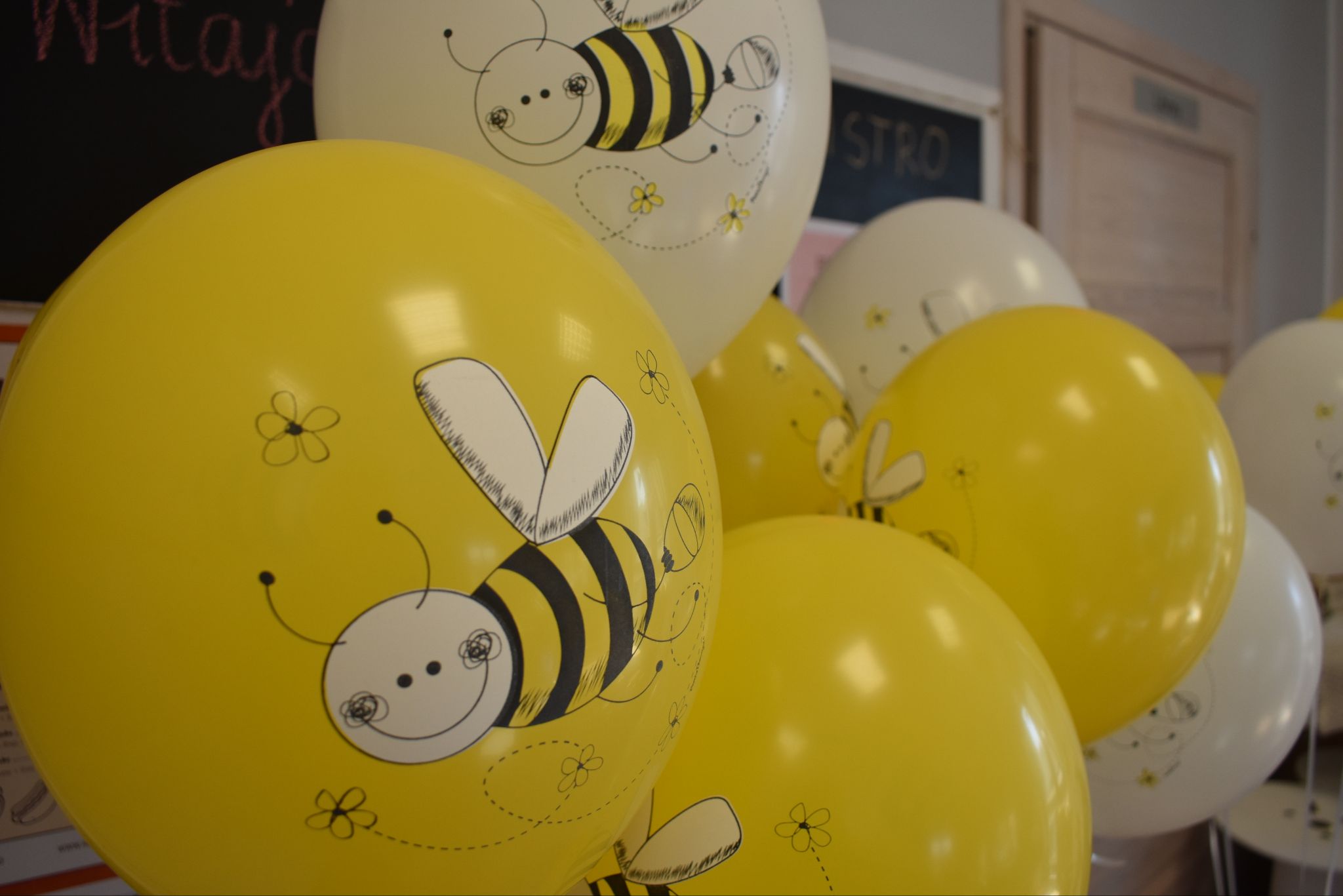 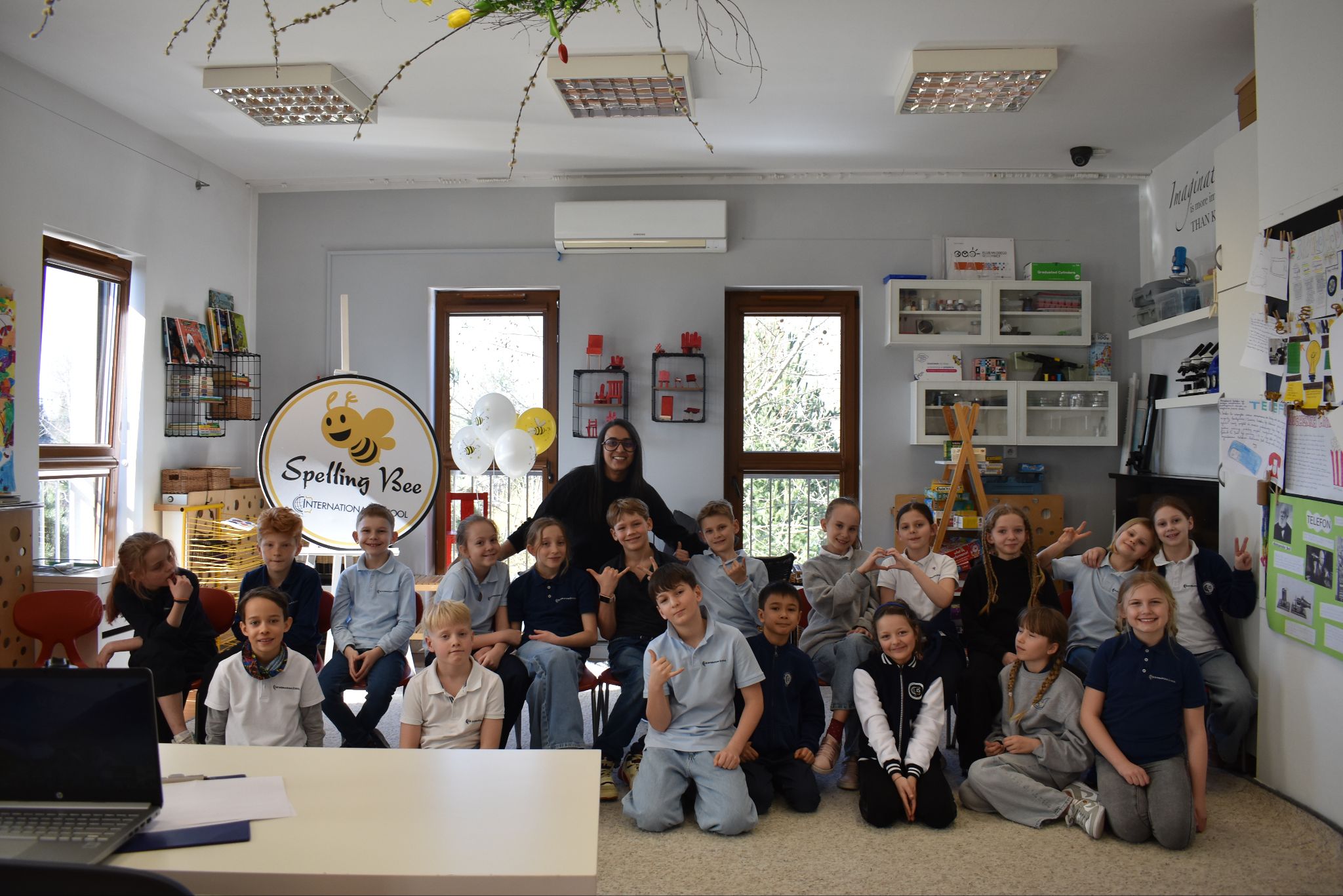 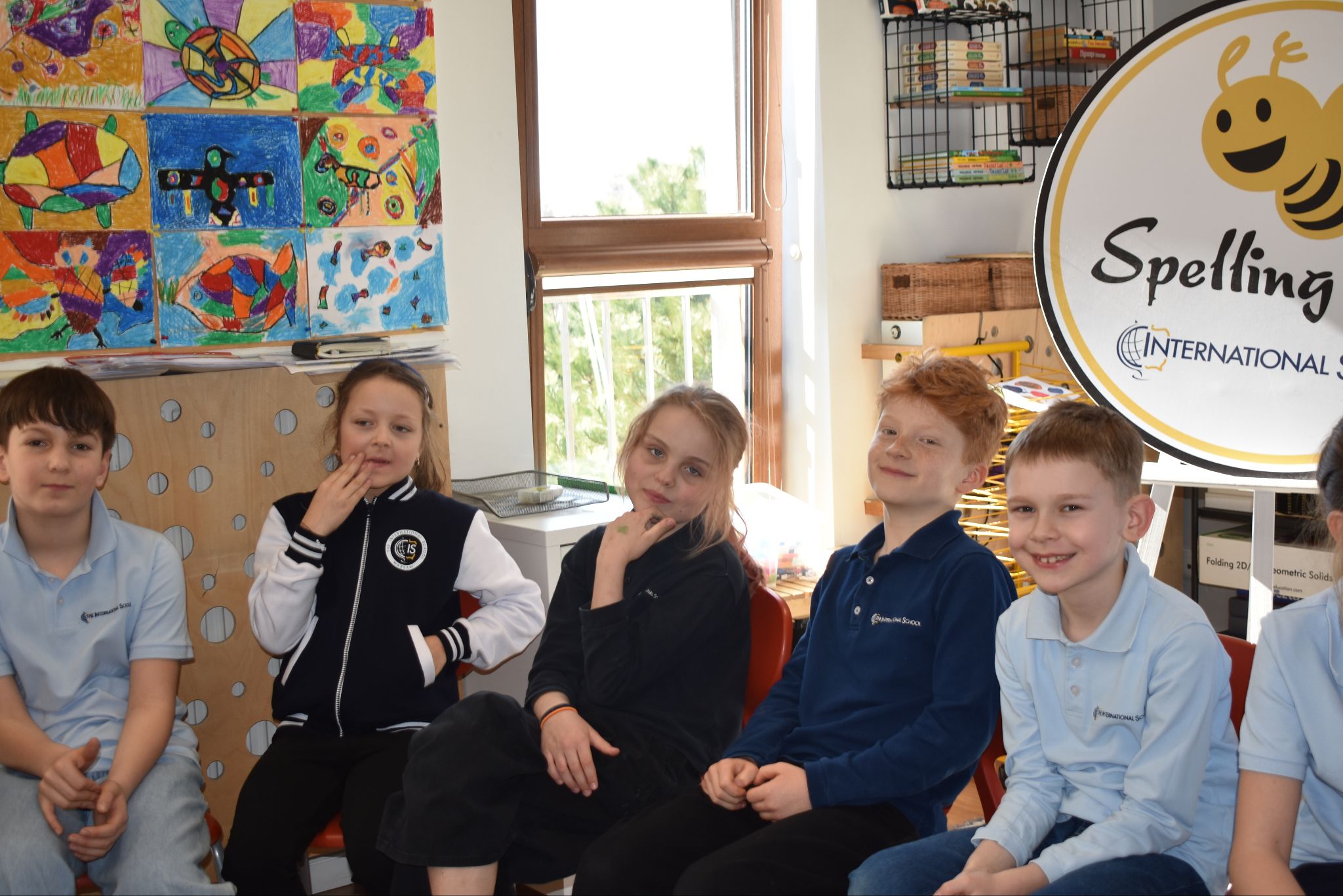 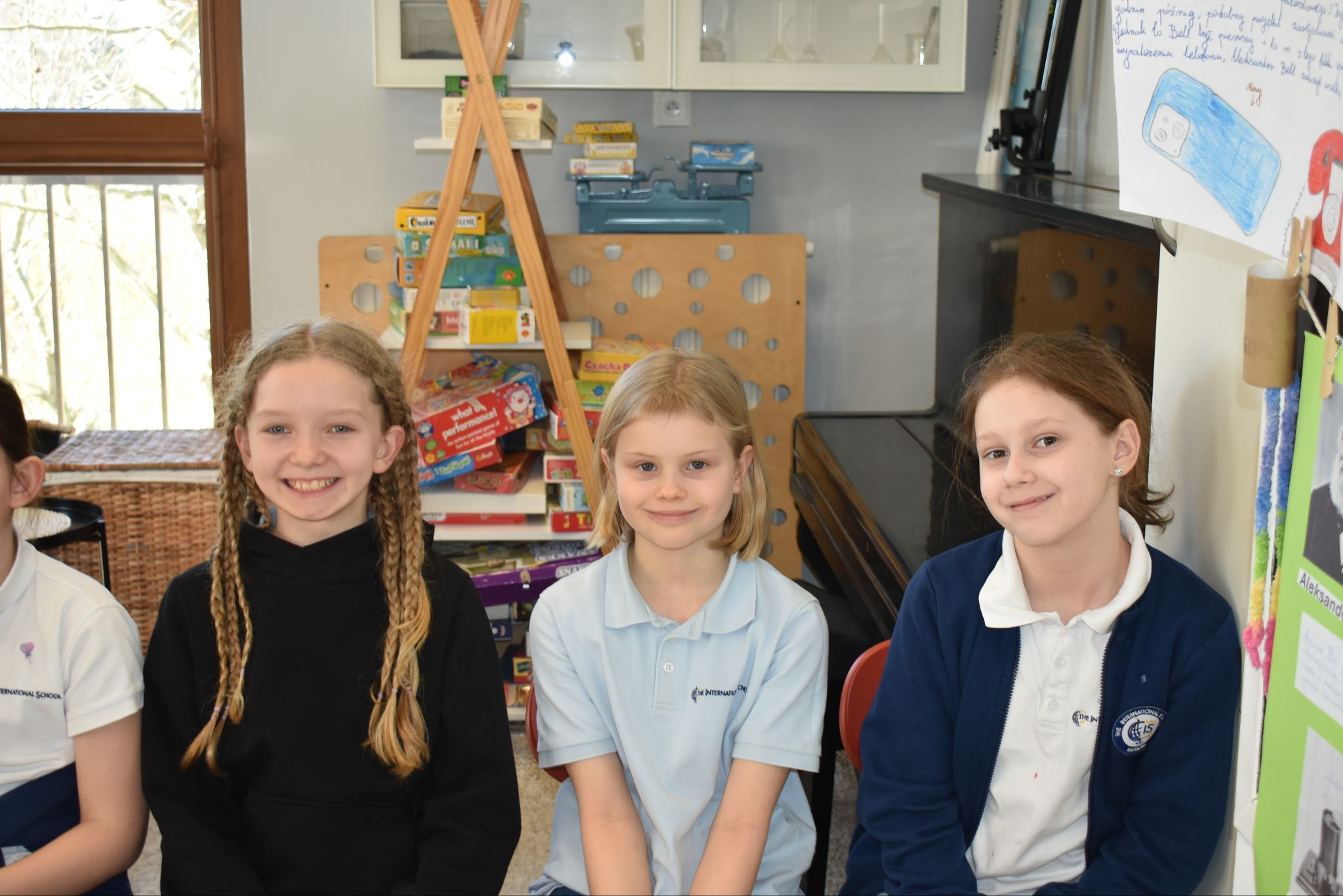 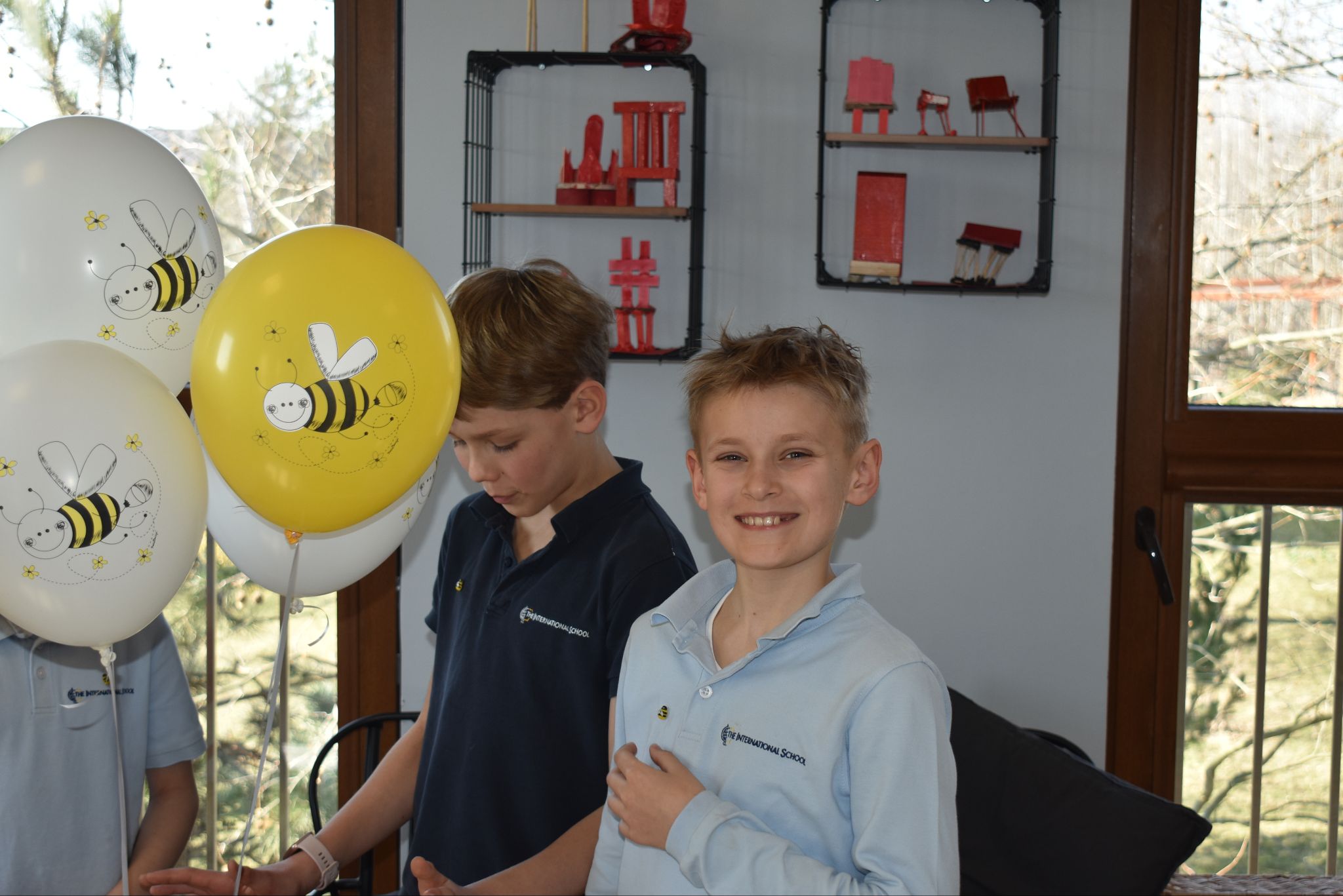 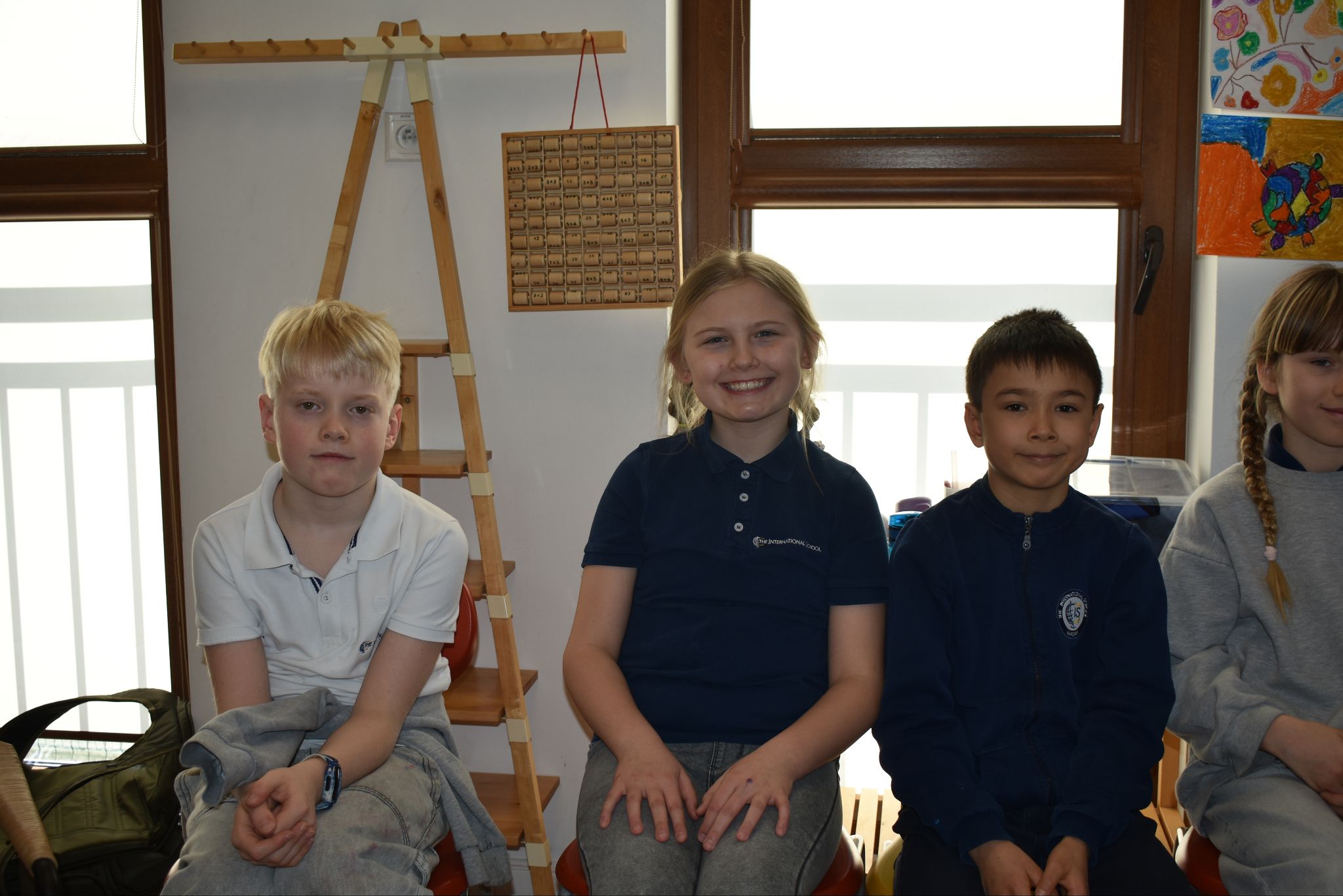 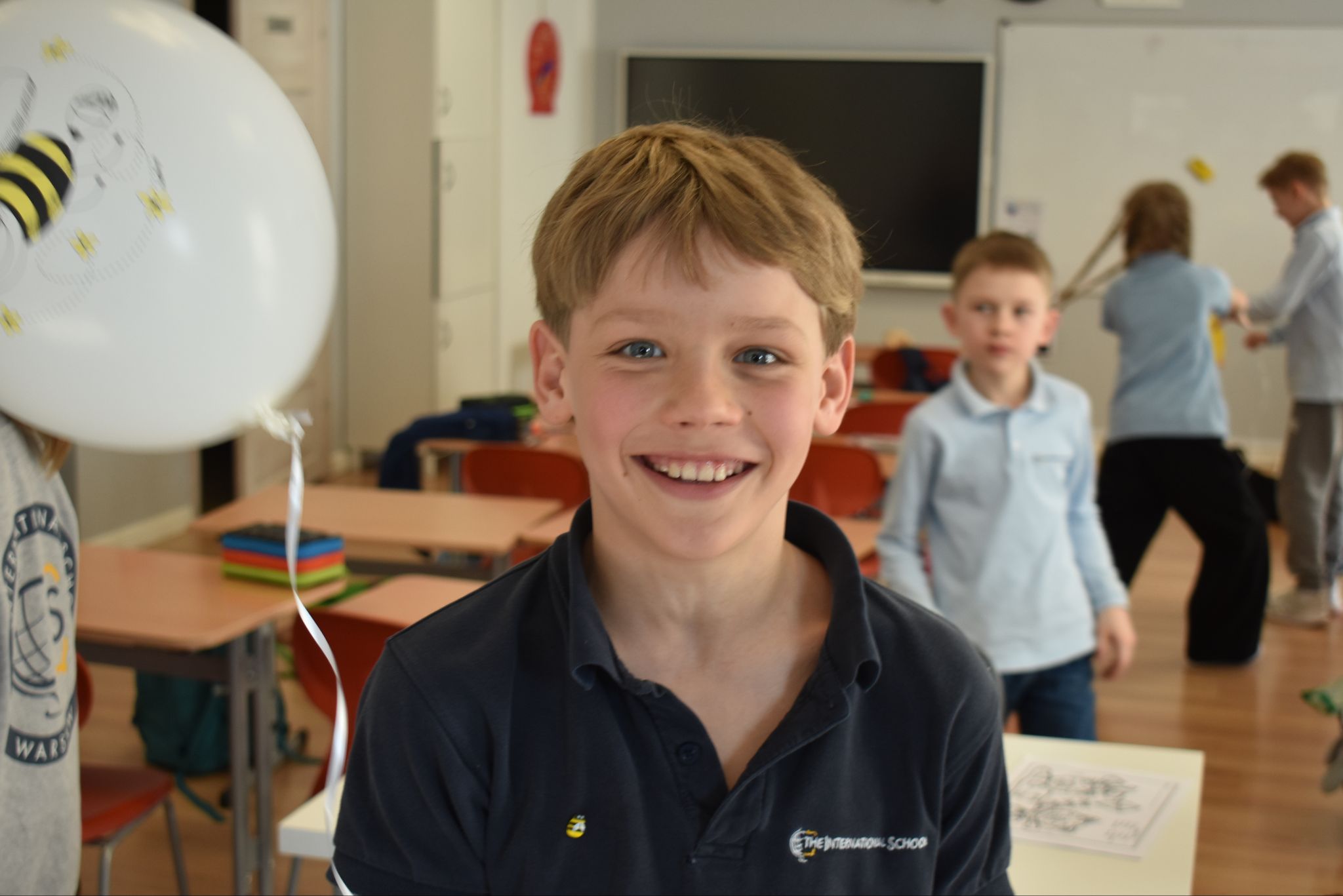 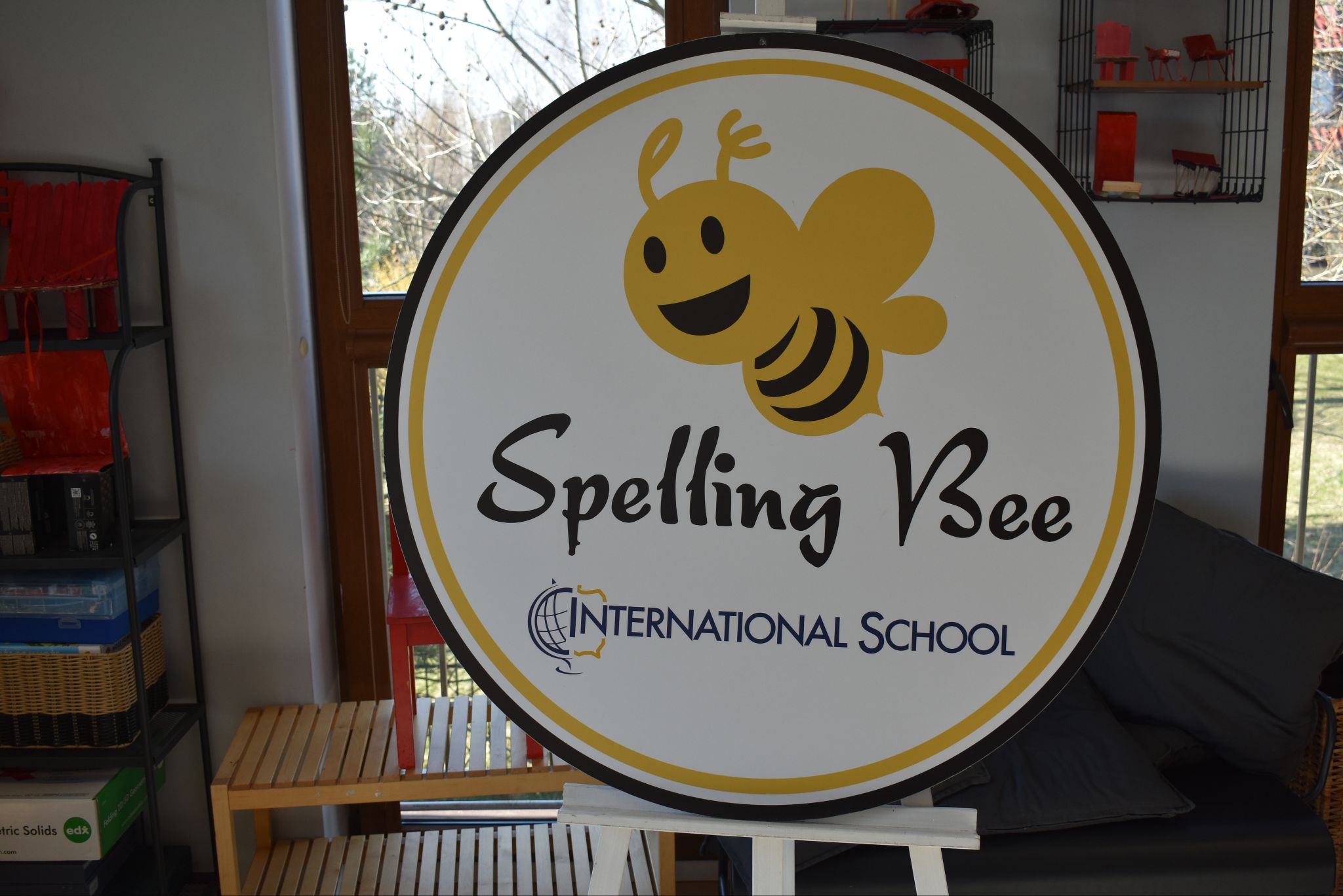 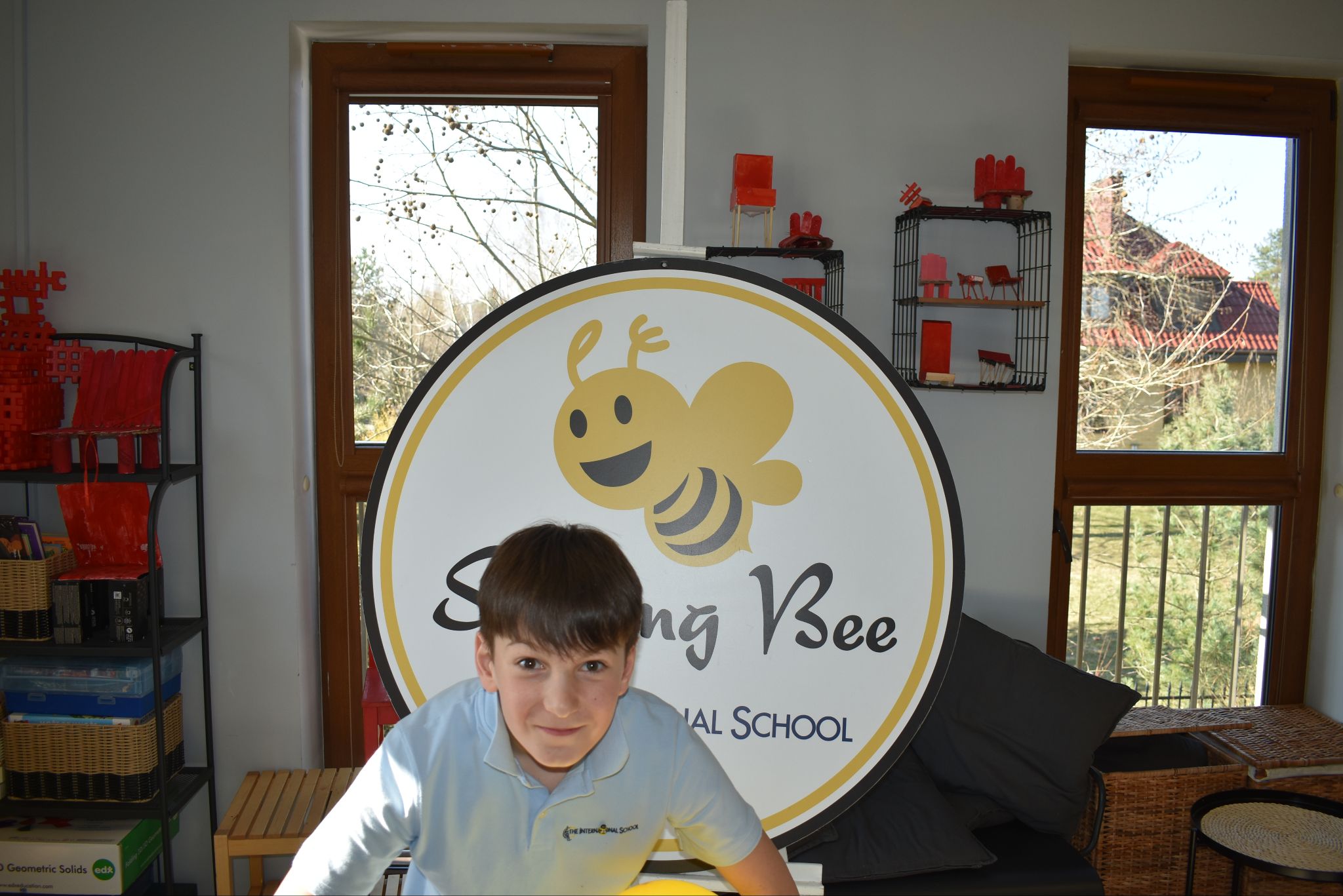 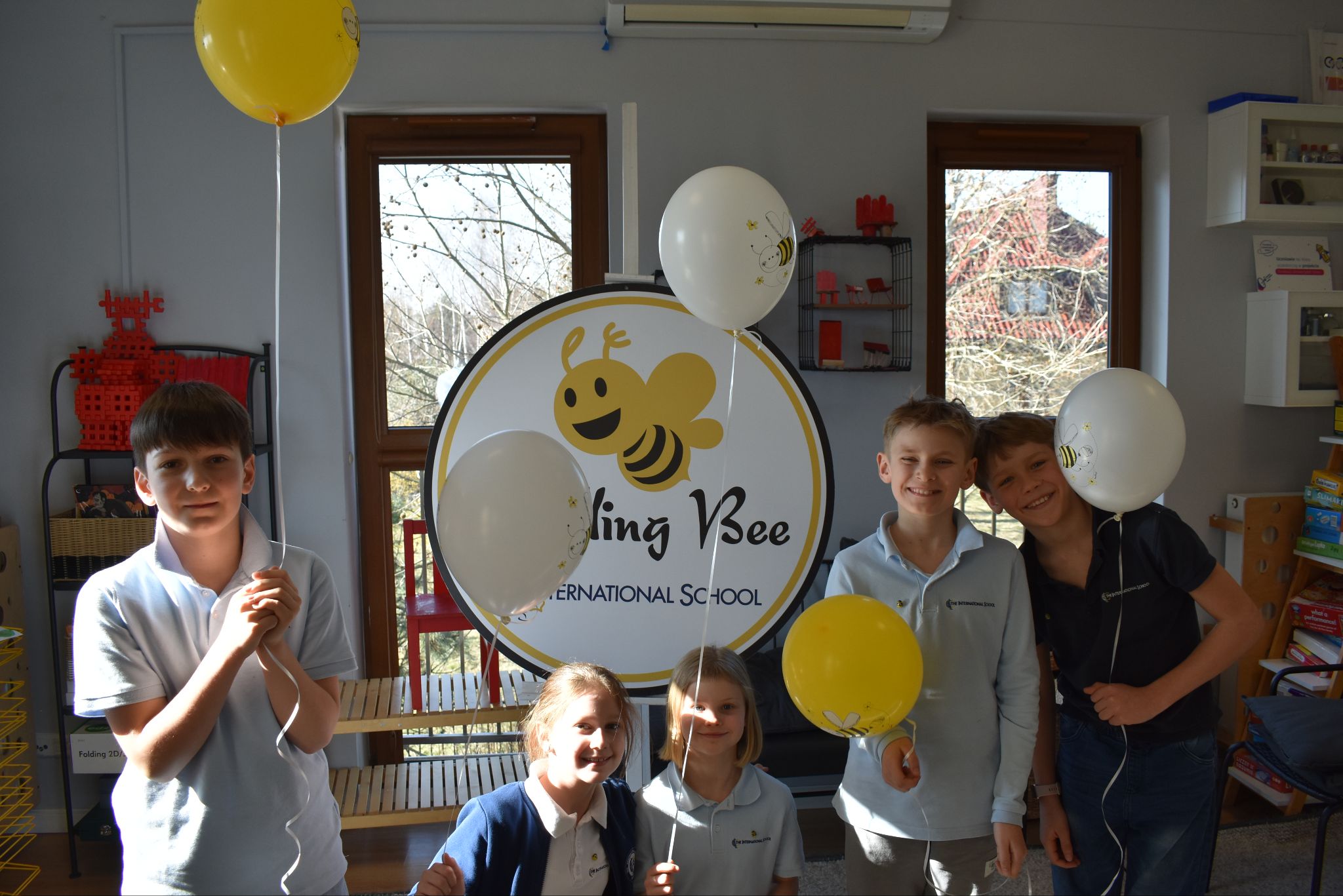 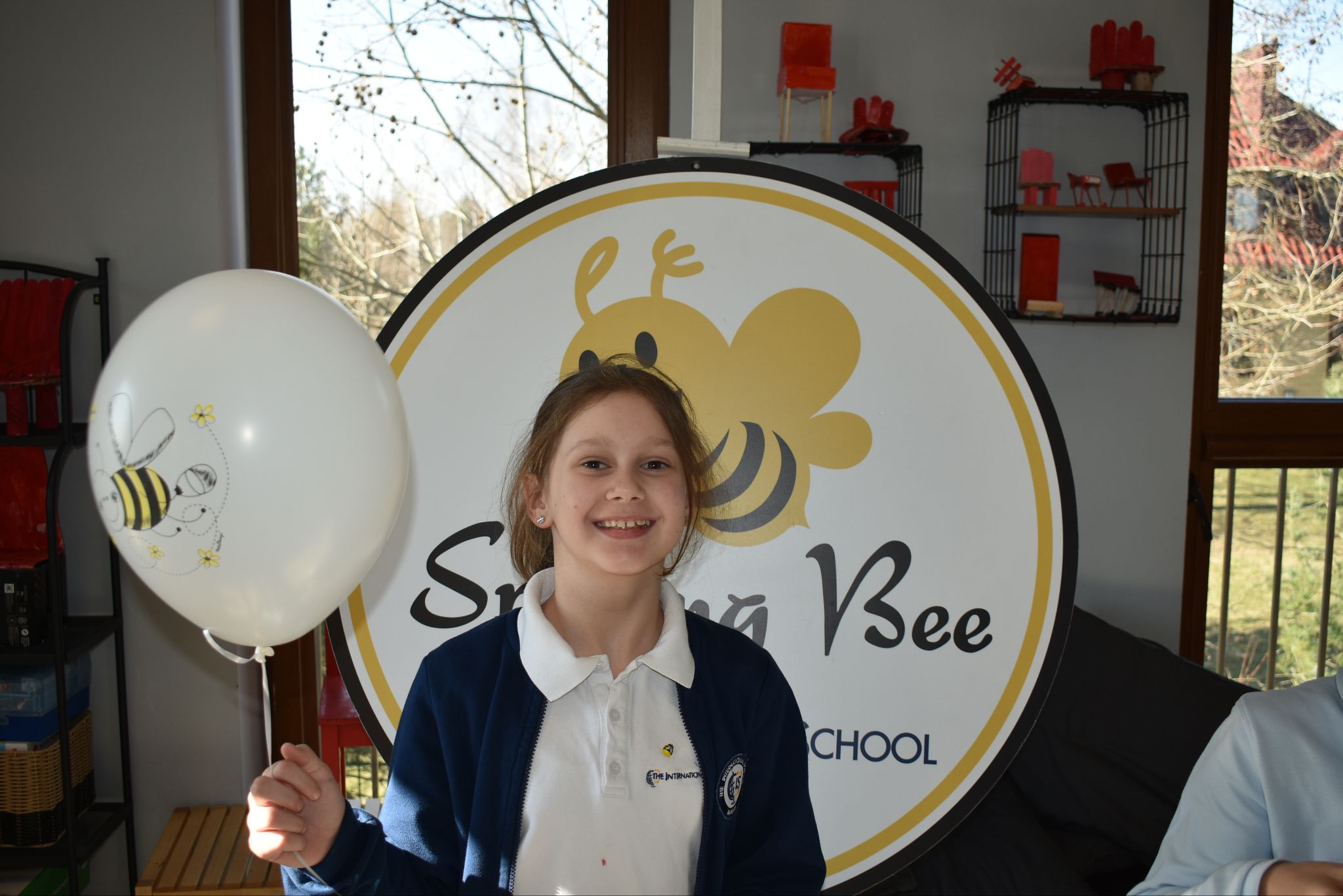 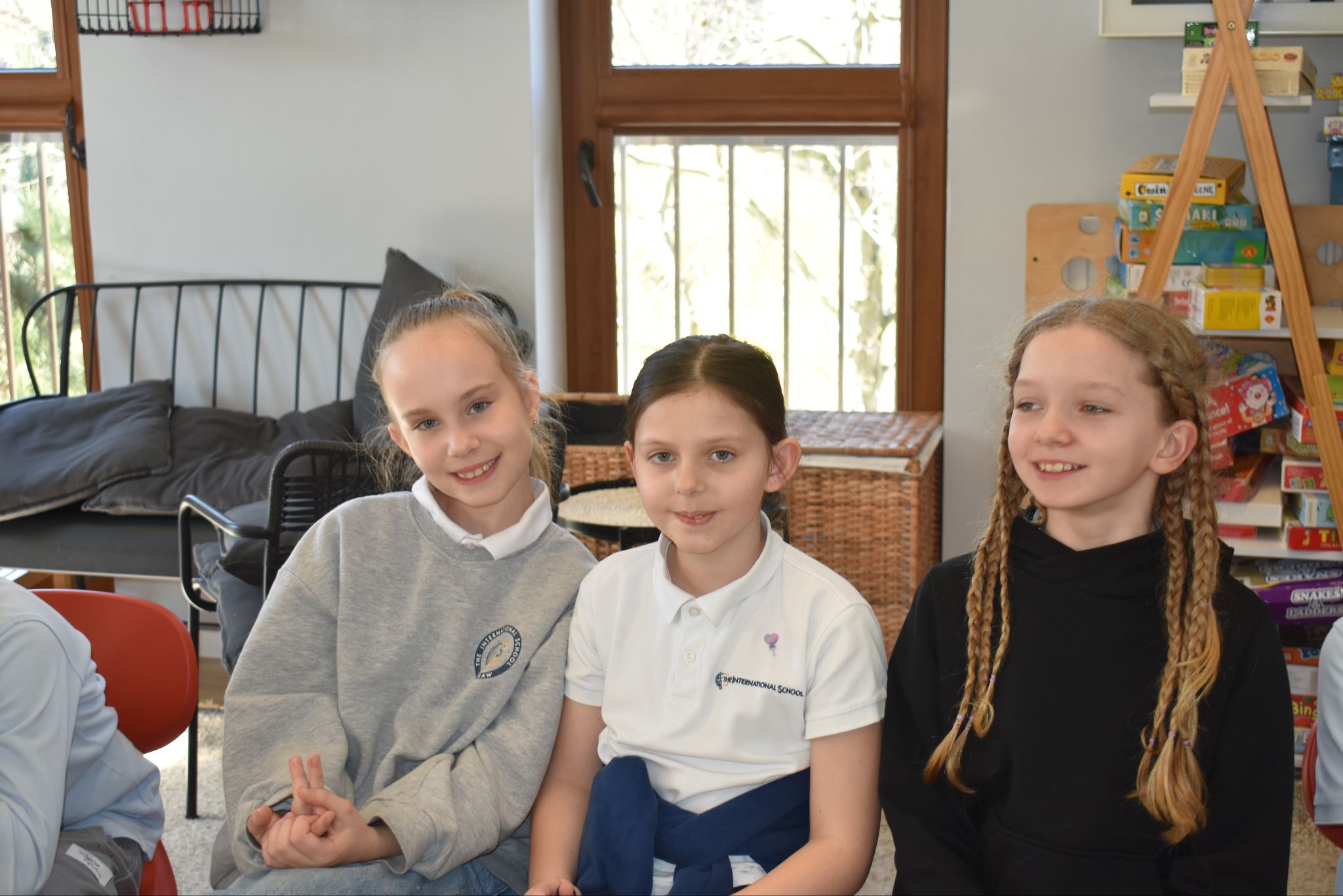